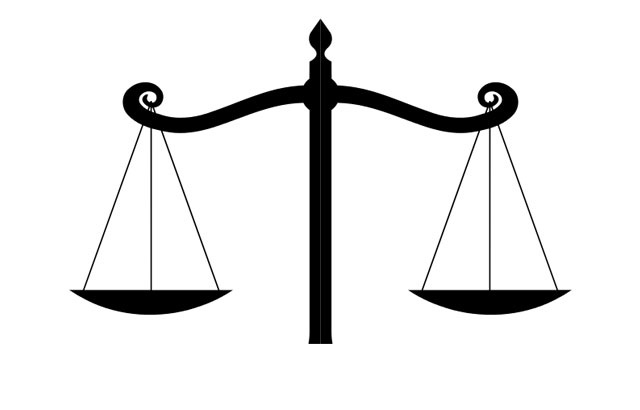 ADALET PSİKOLOJİSİ
2017- 2018 YILI GÜZ DÖNEMİ 
5. Ders 27 Ekim Cuma
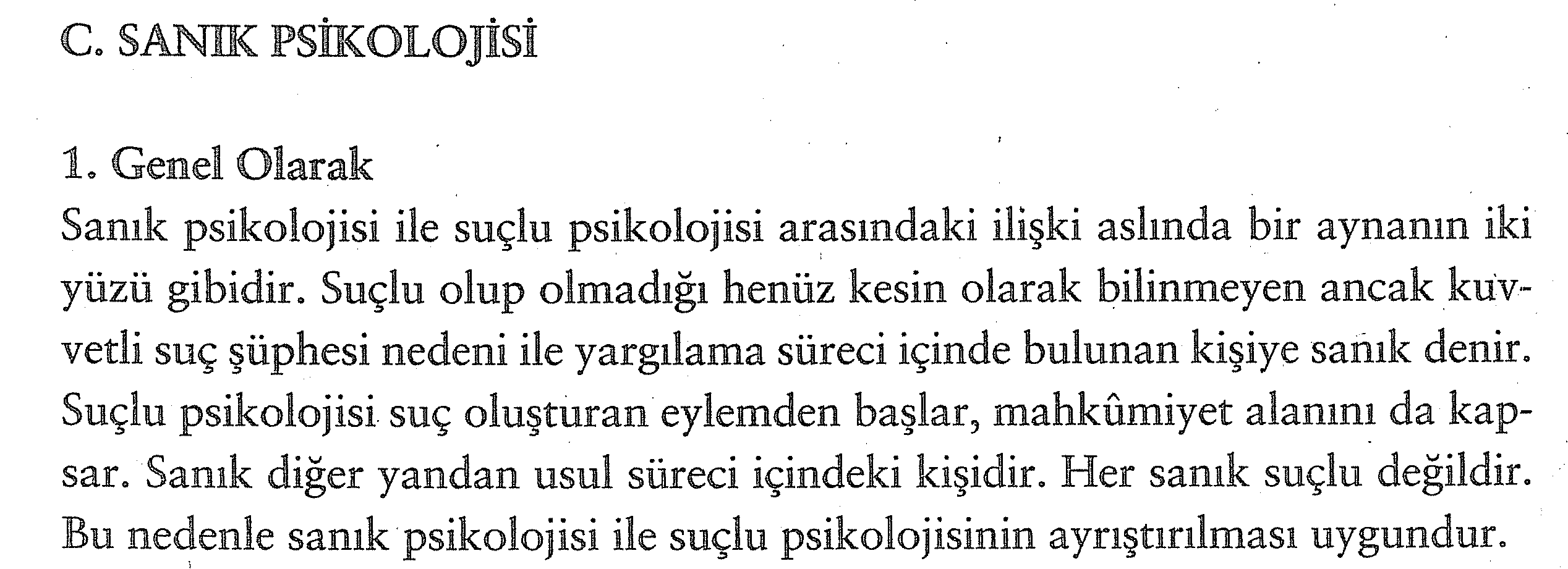 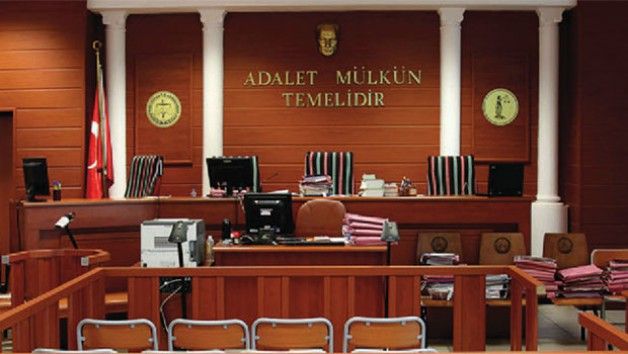 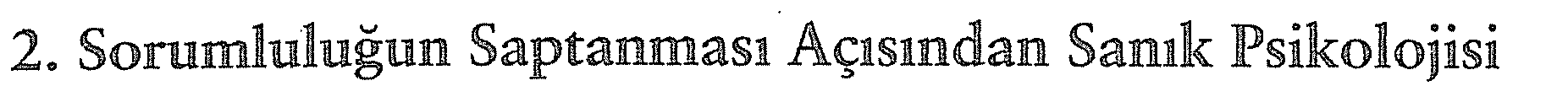 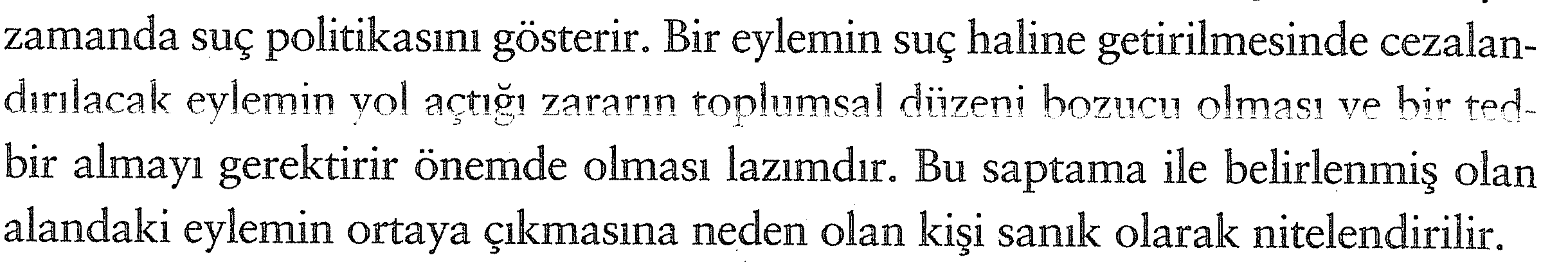 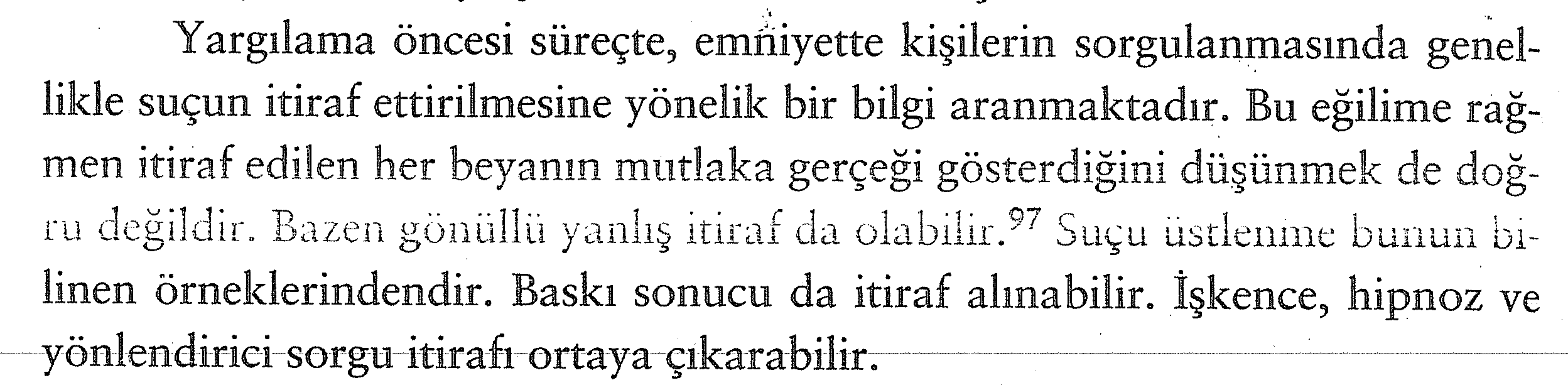 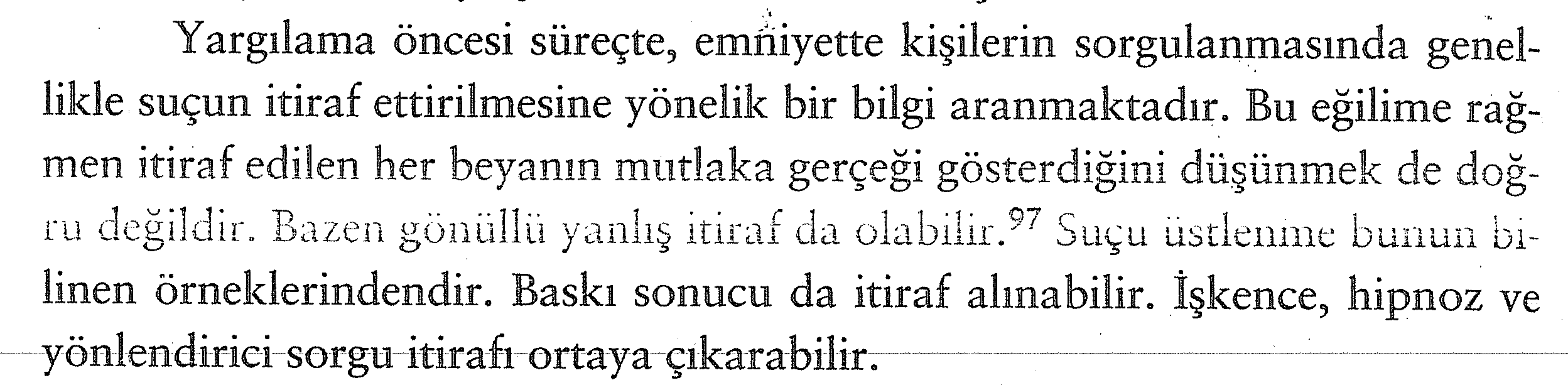 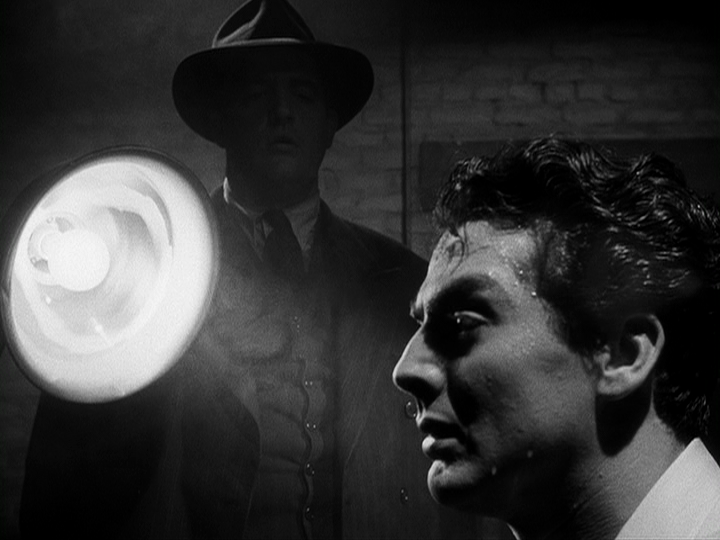 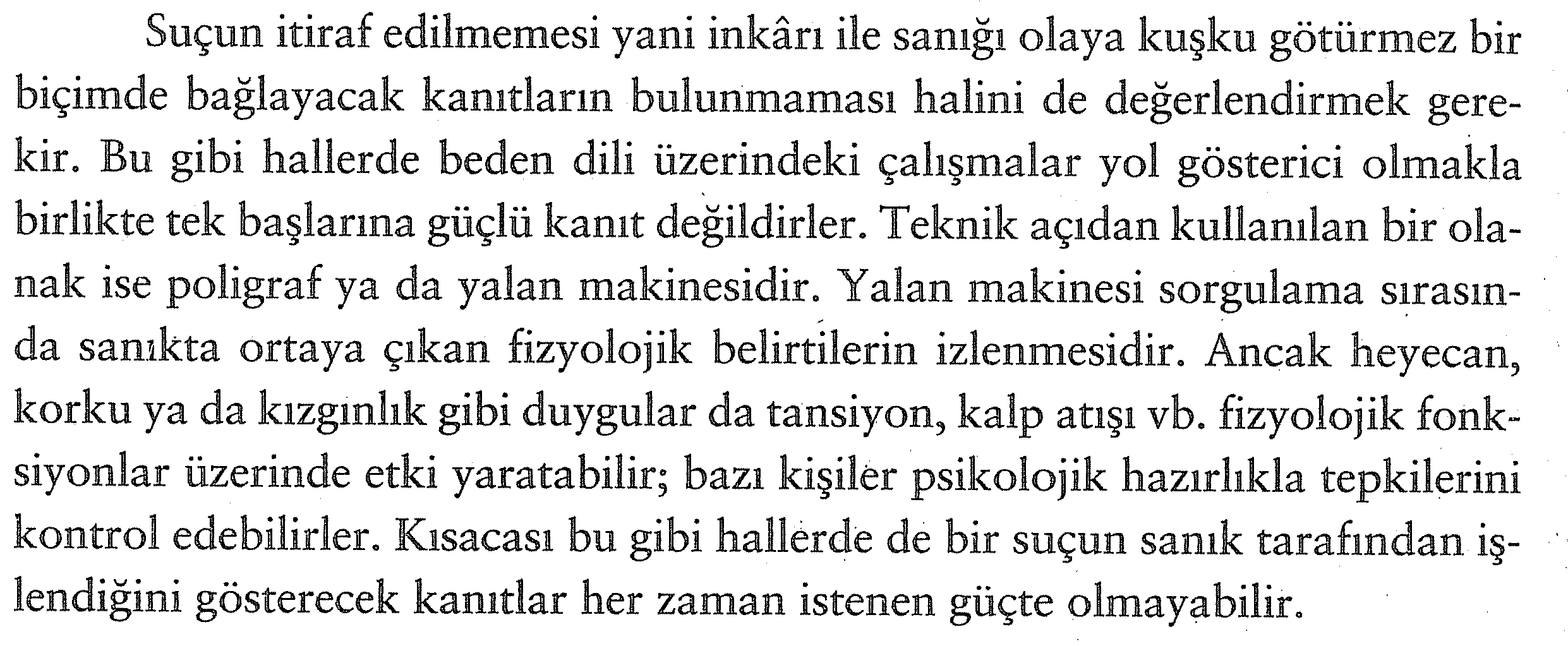 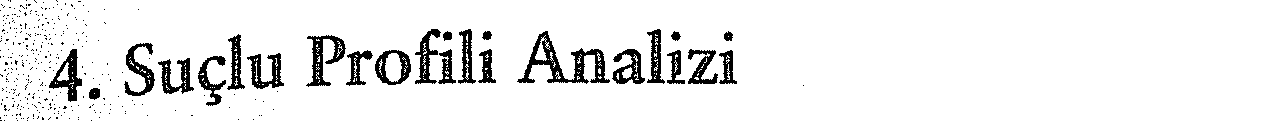 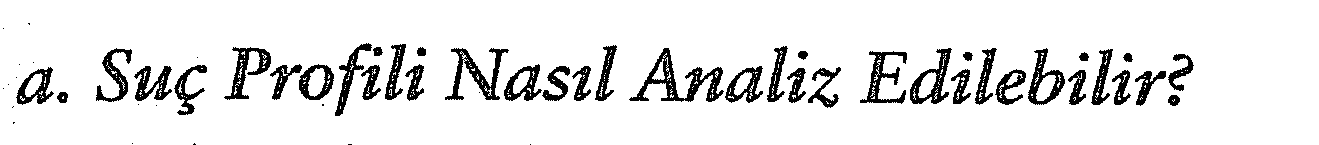 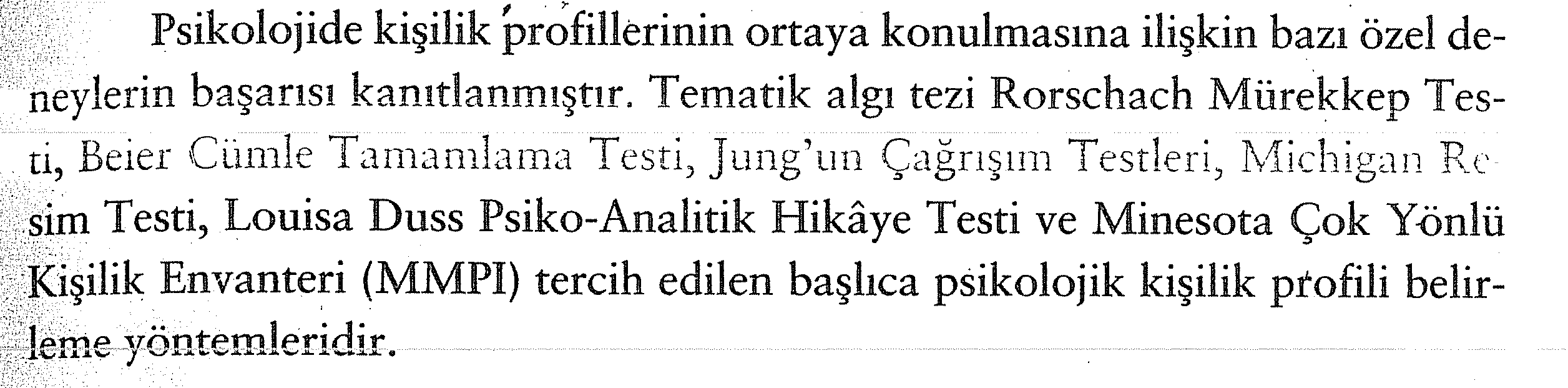 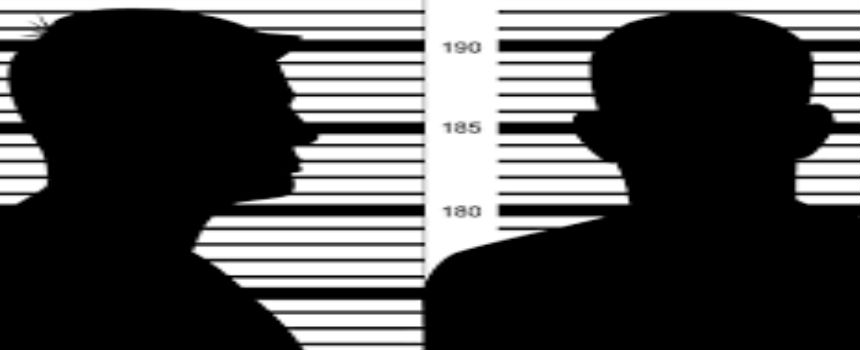 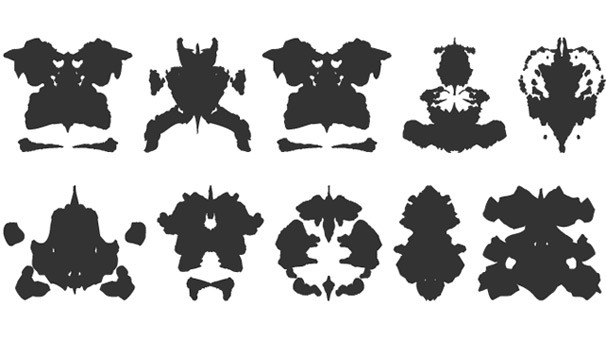 RORSCHACH MÜREKKEP TESTİ
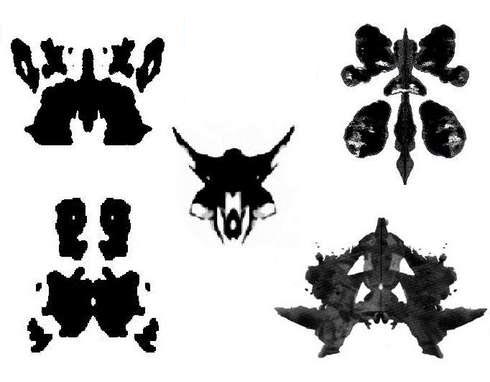 LOUSİA DUSS PSİKO ANALİTİK HİKAYE TESTİ
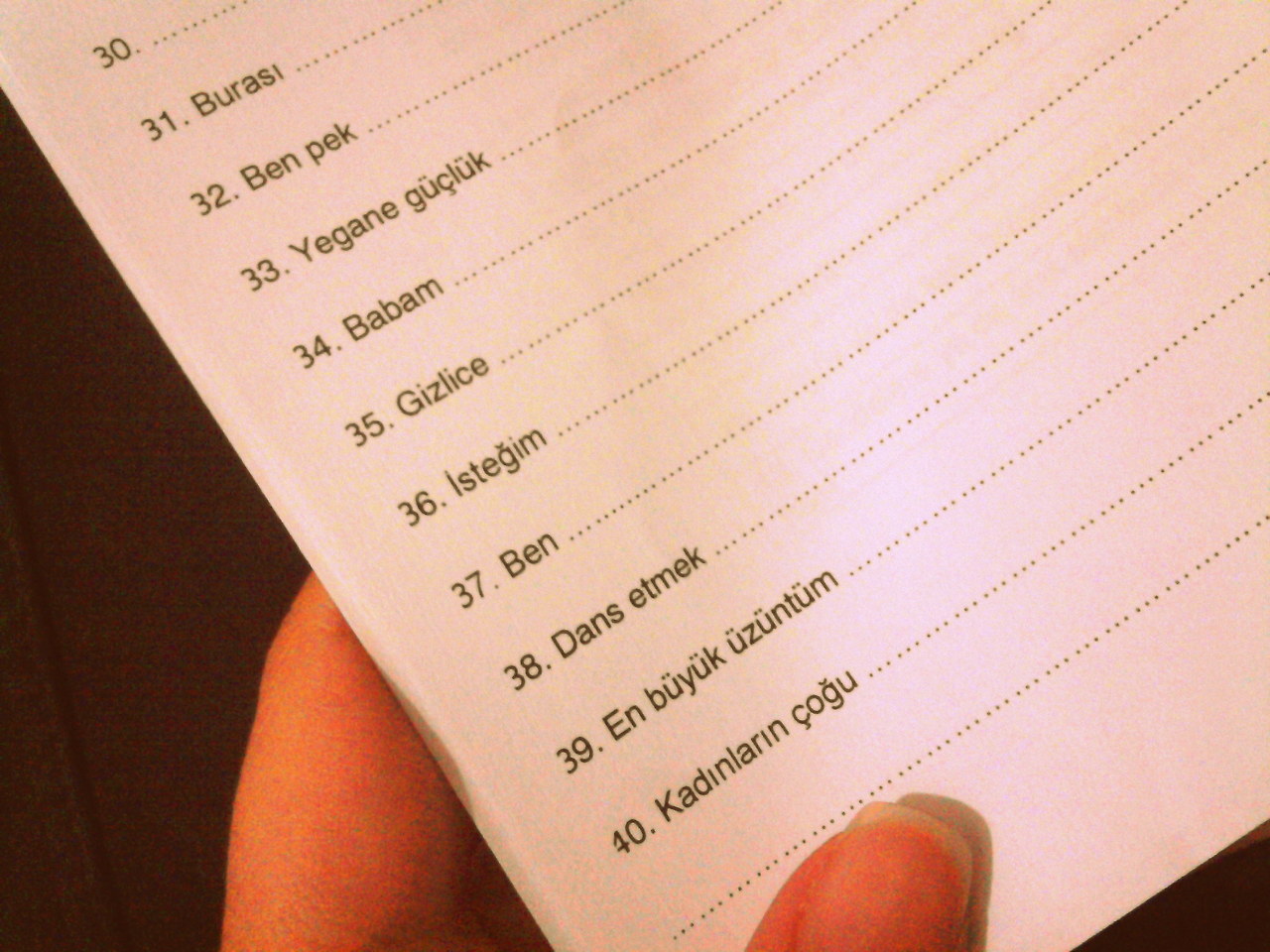 BEİER CÜMLE TAMAMLAMA TESTİ
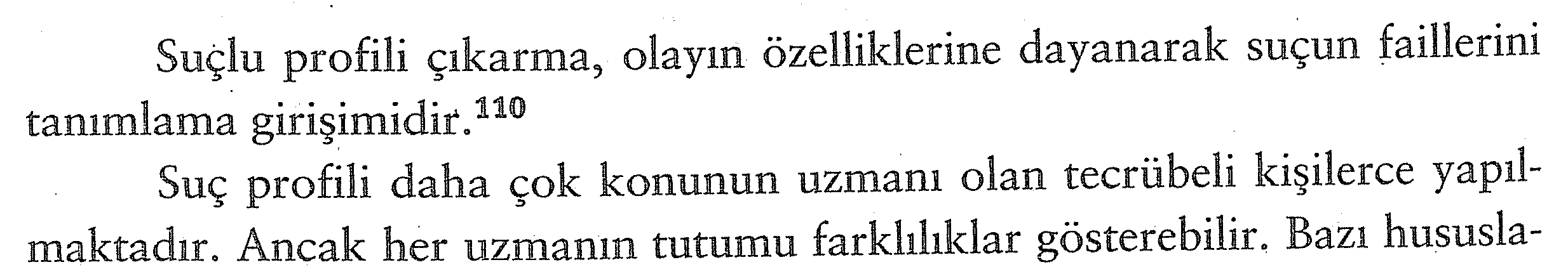 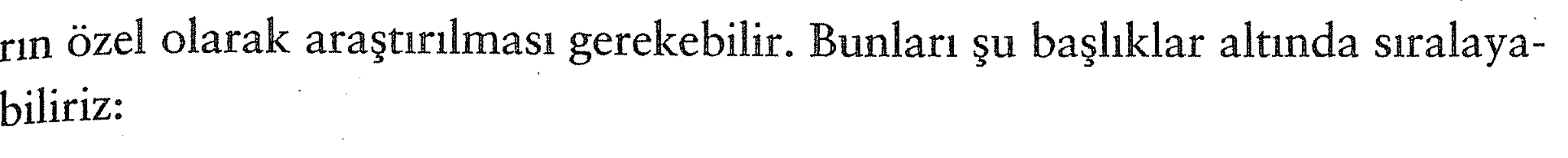 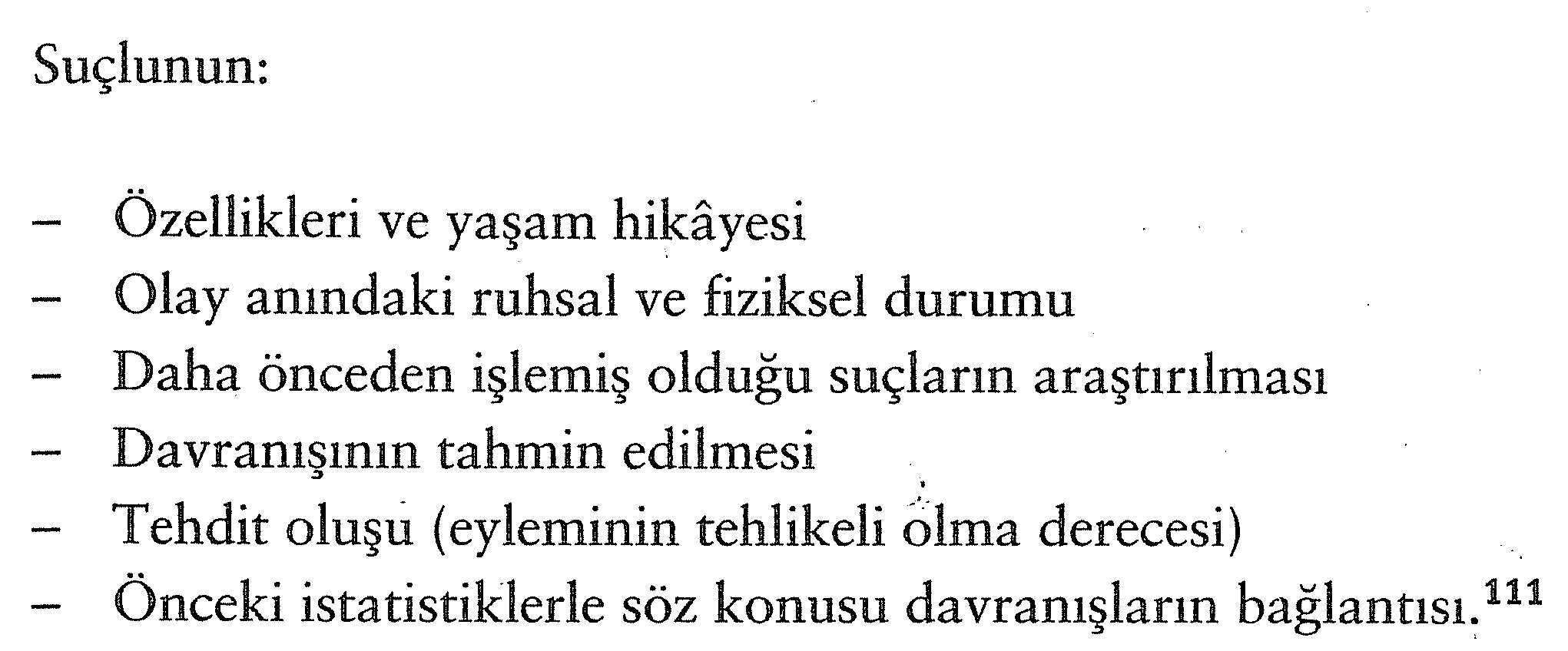 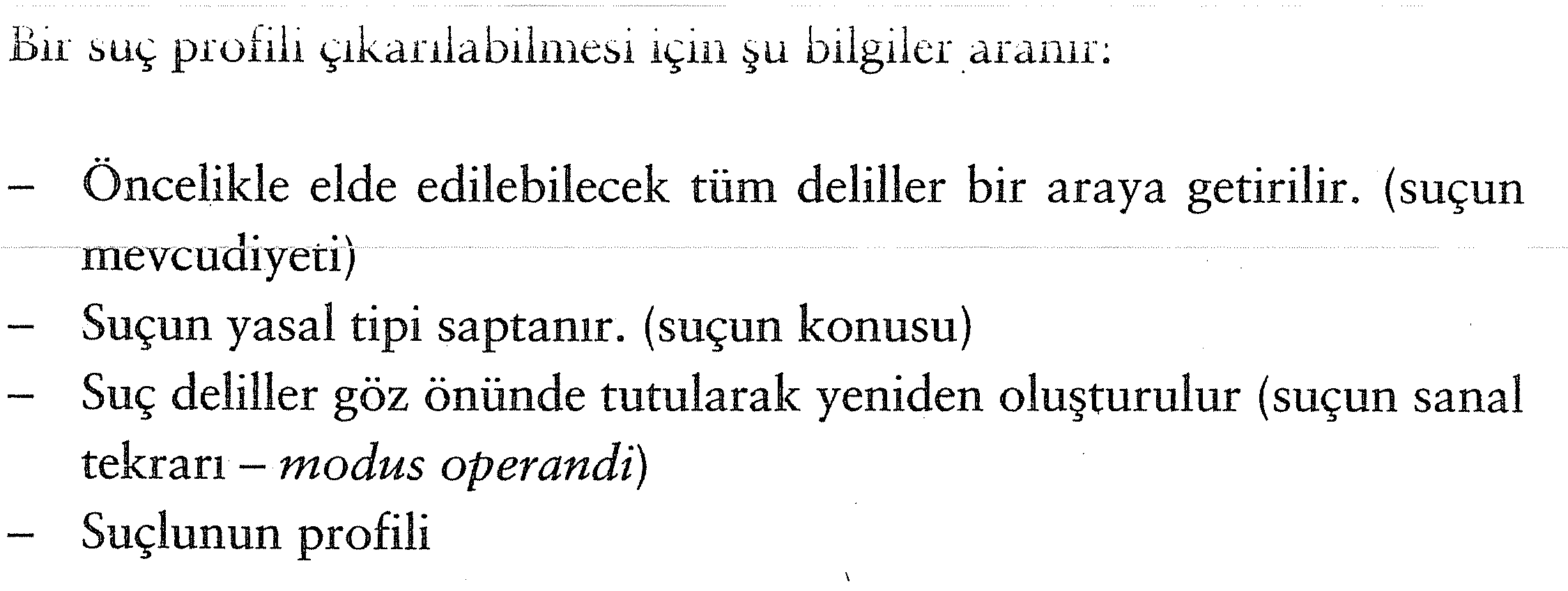 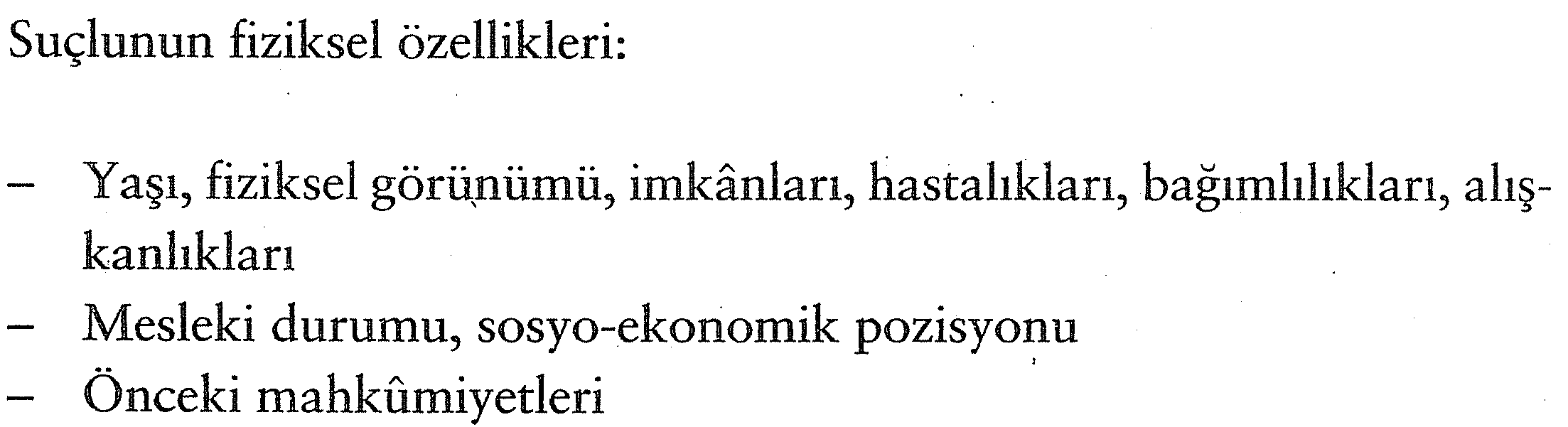 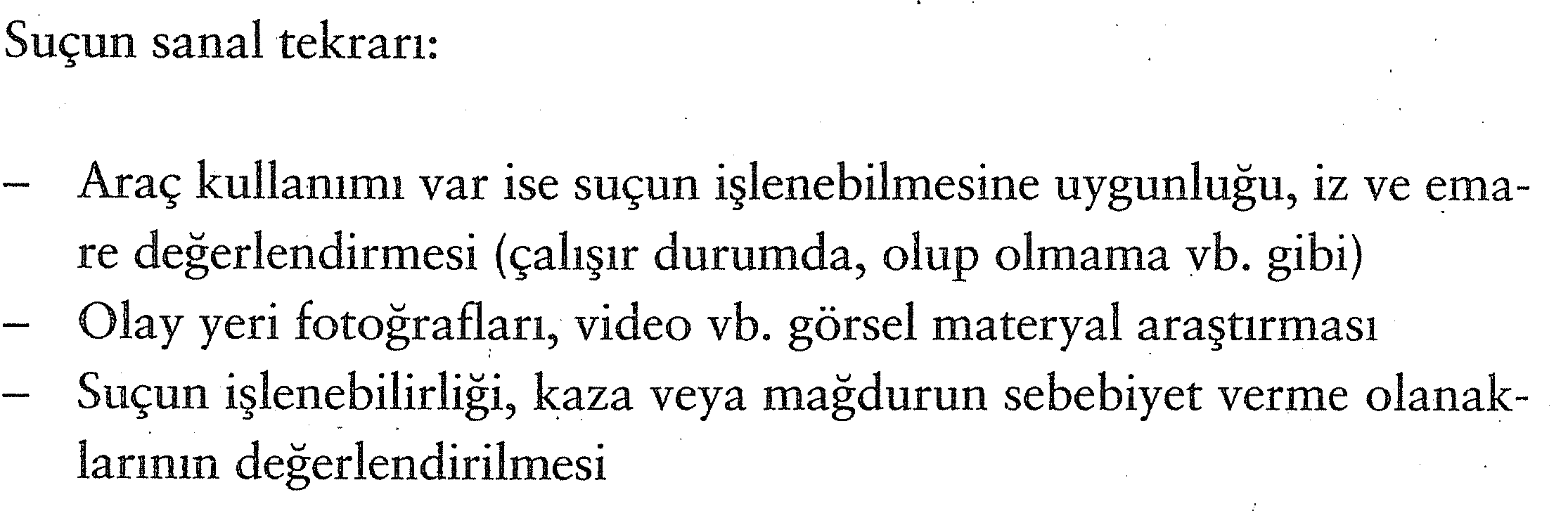 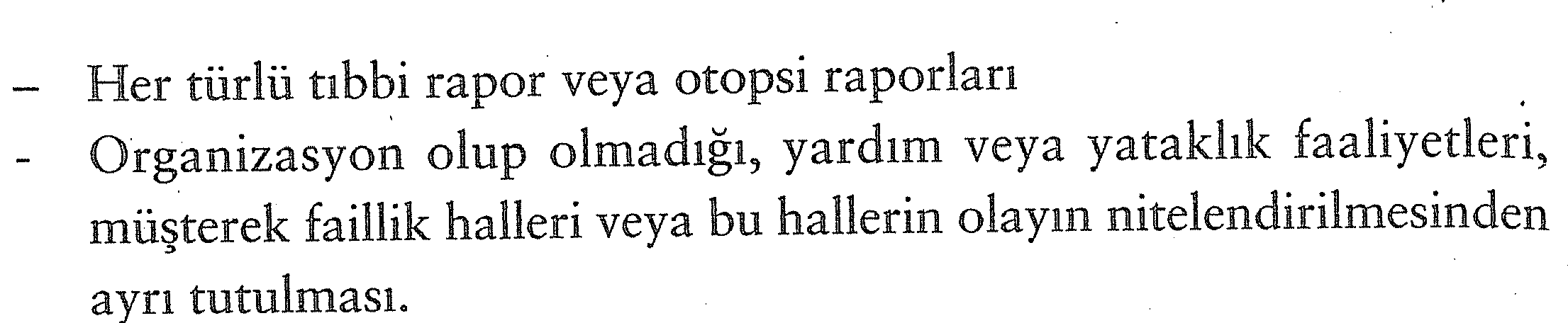 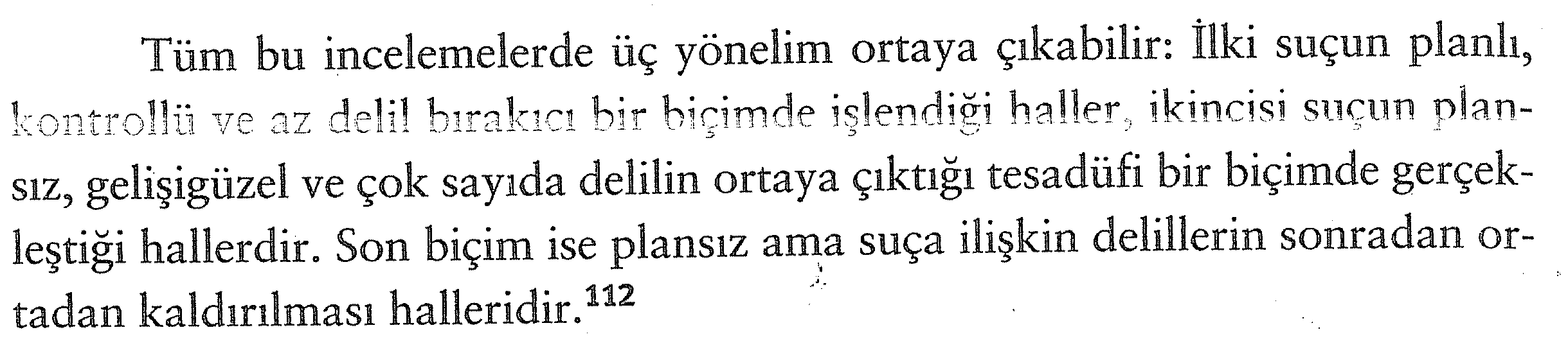 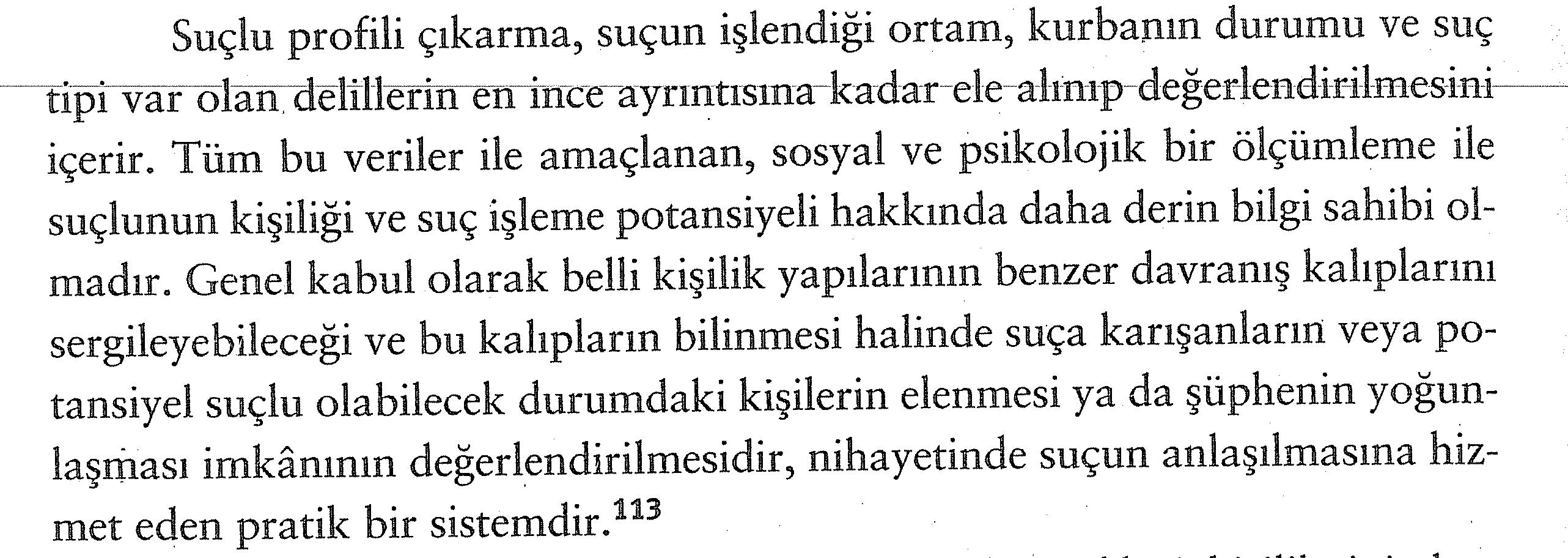 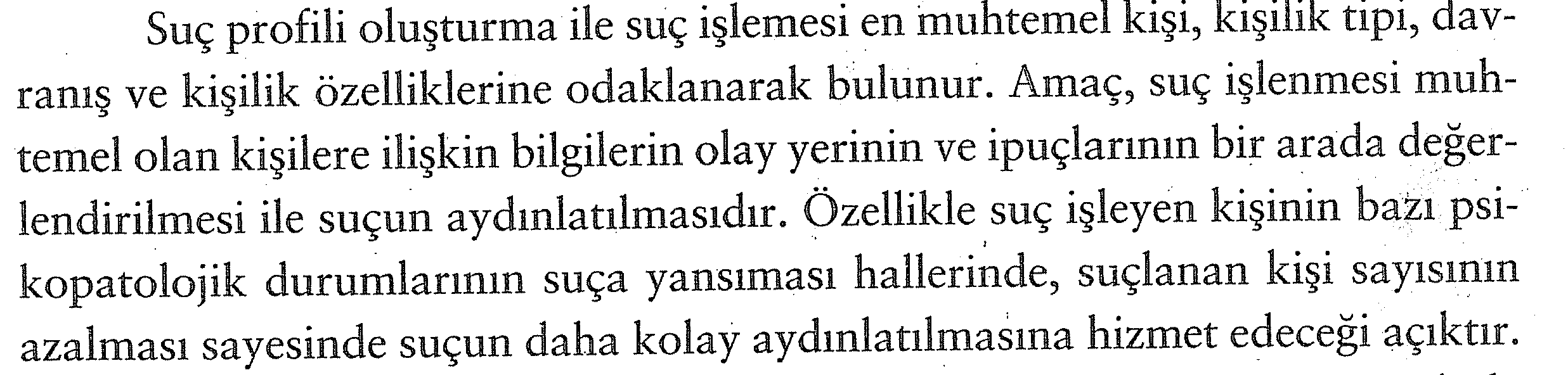 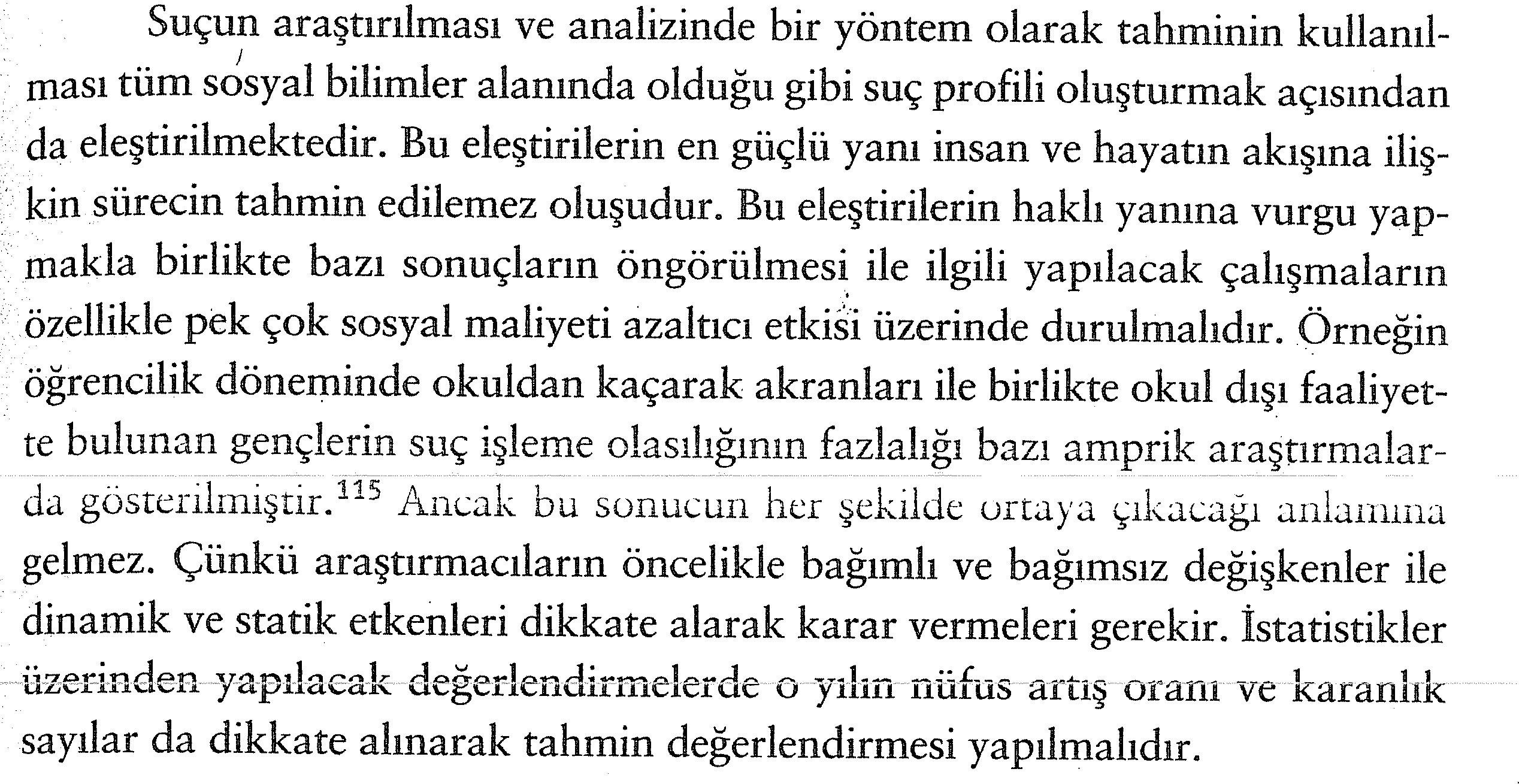 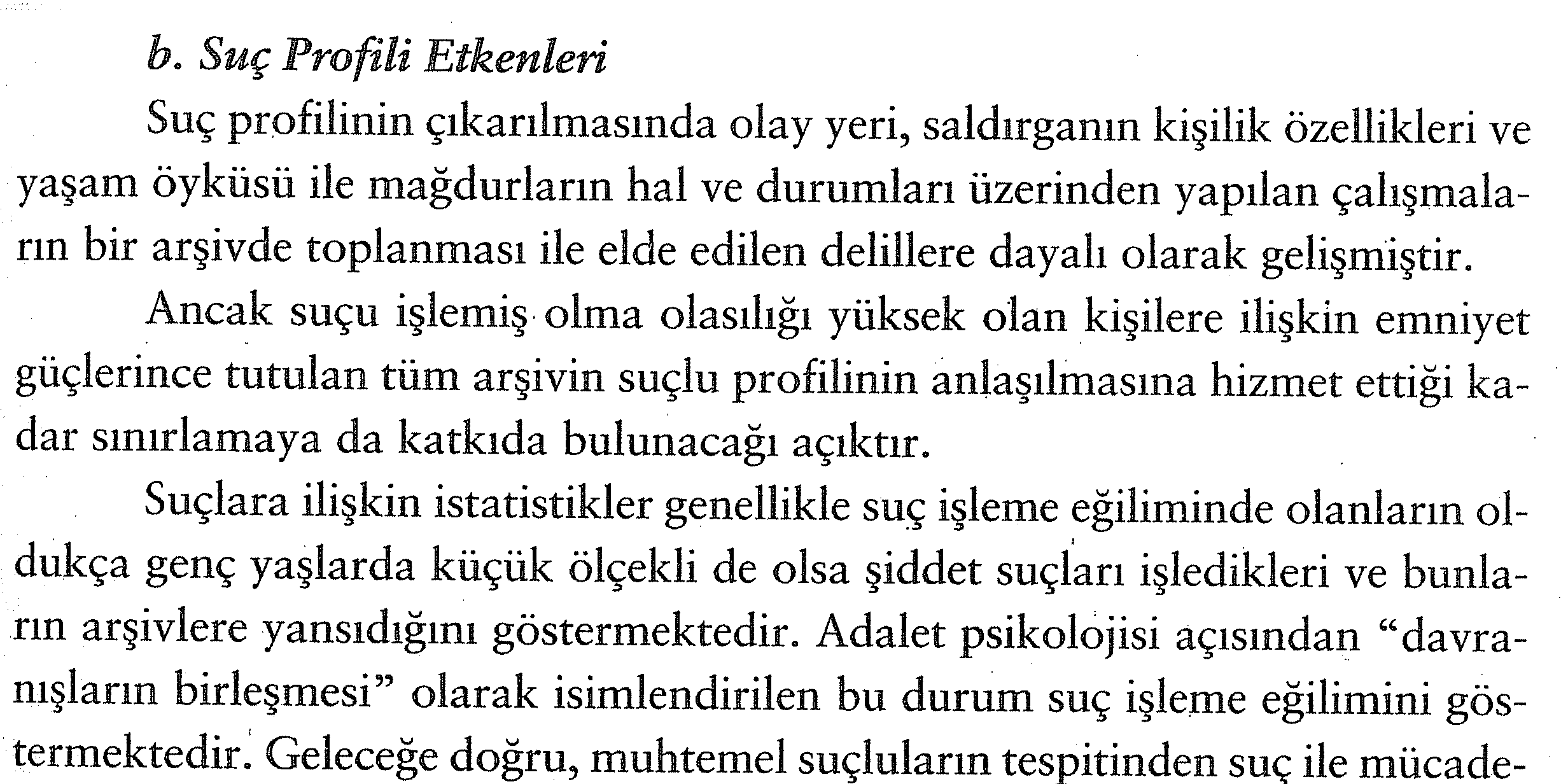 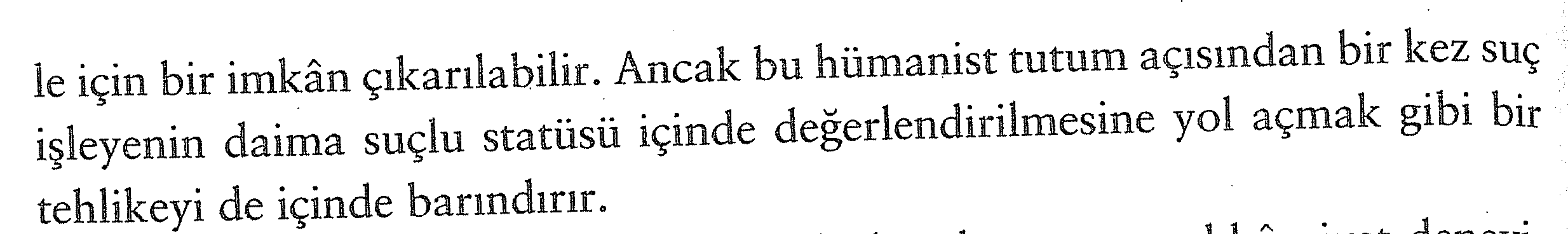 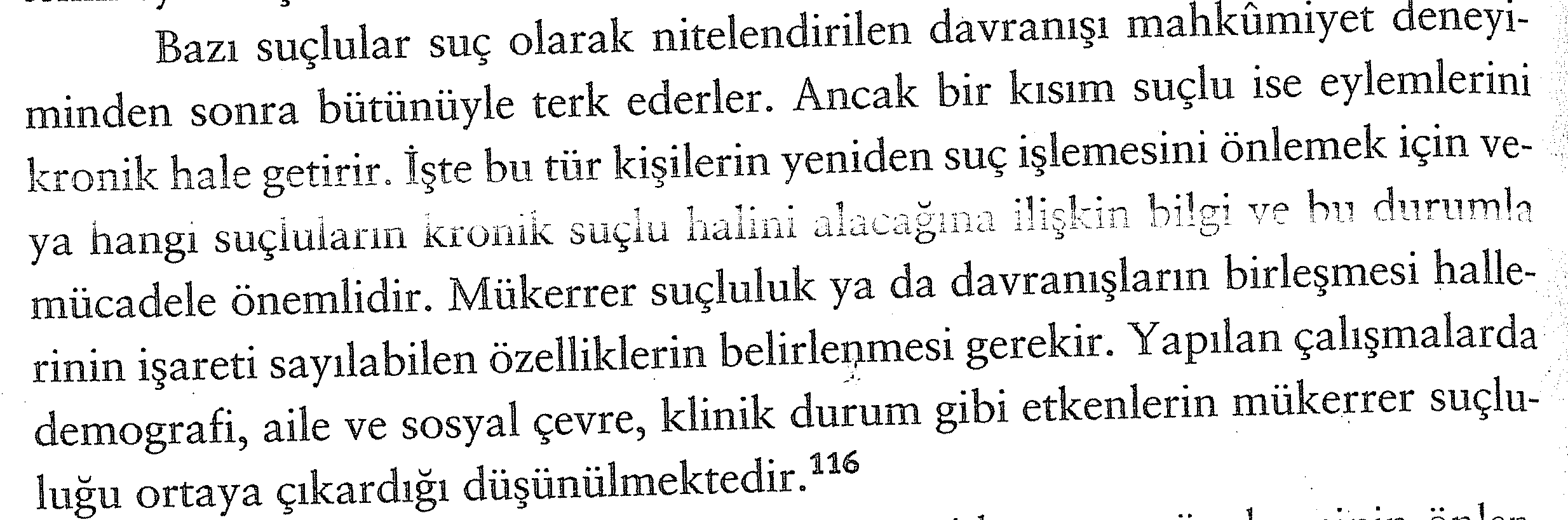 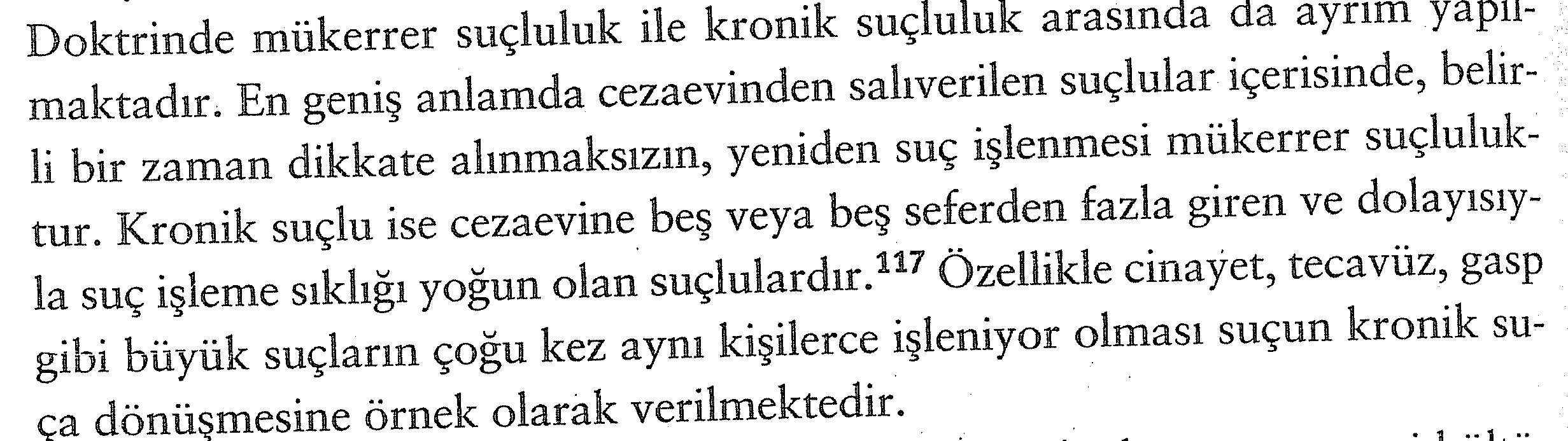 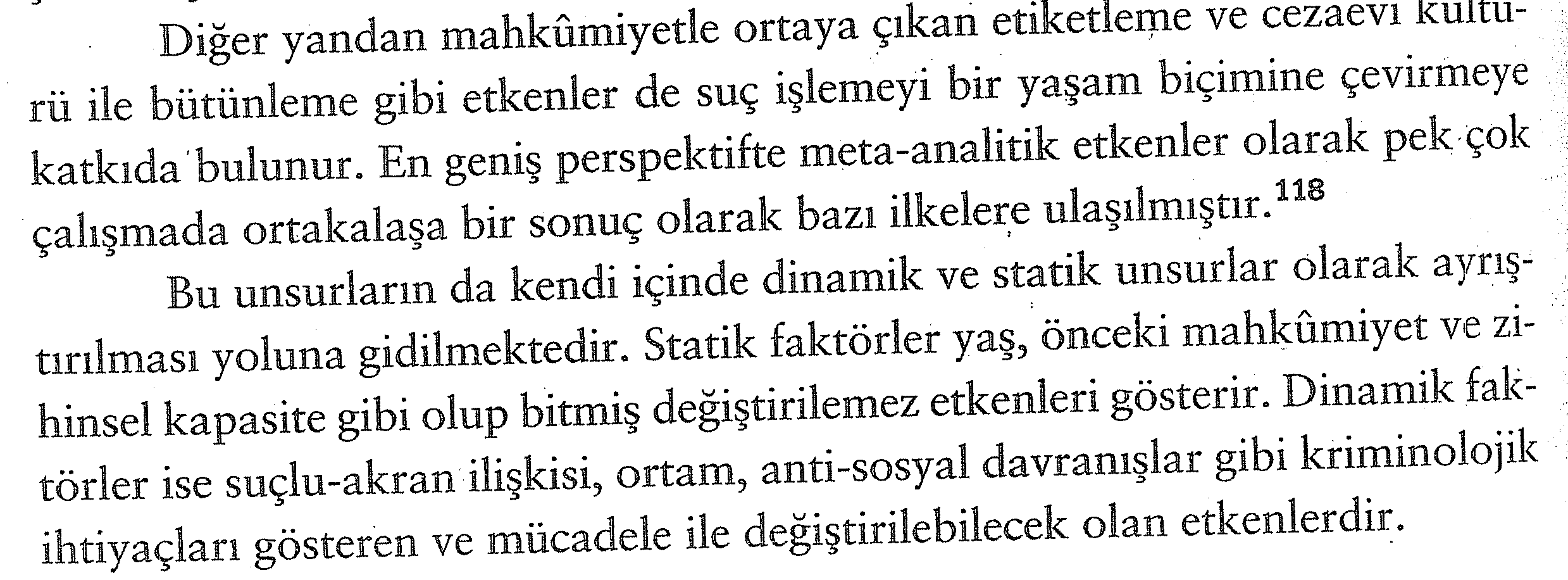 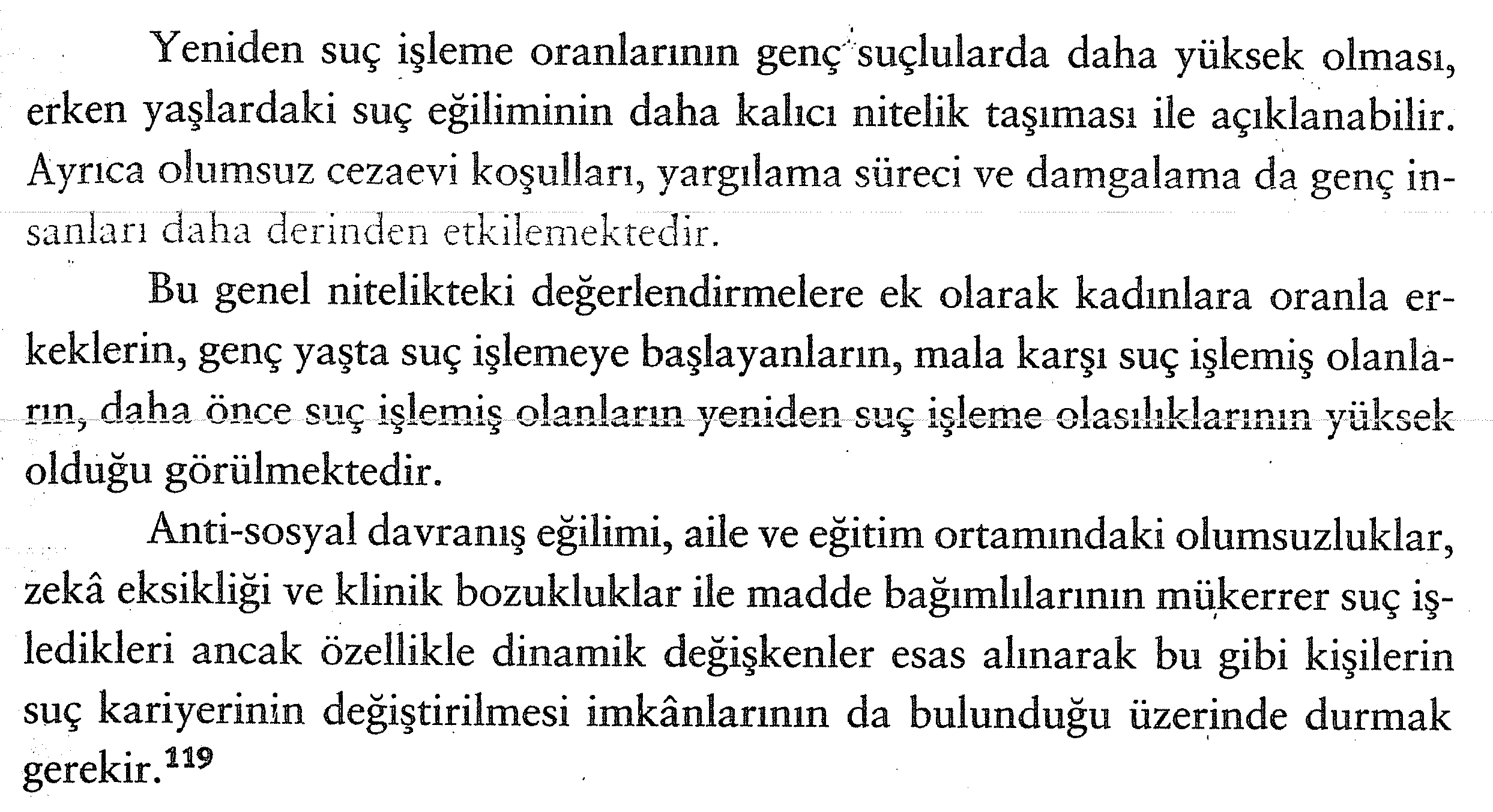 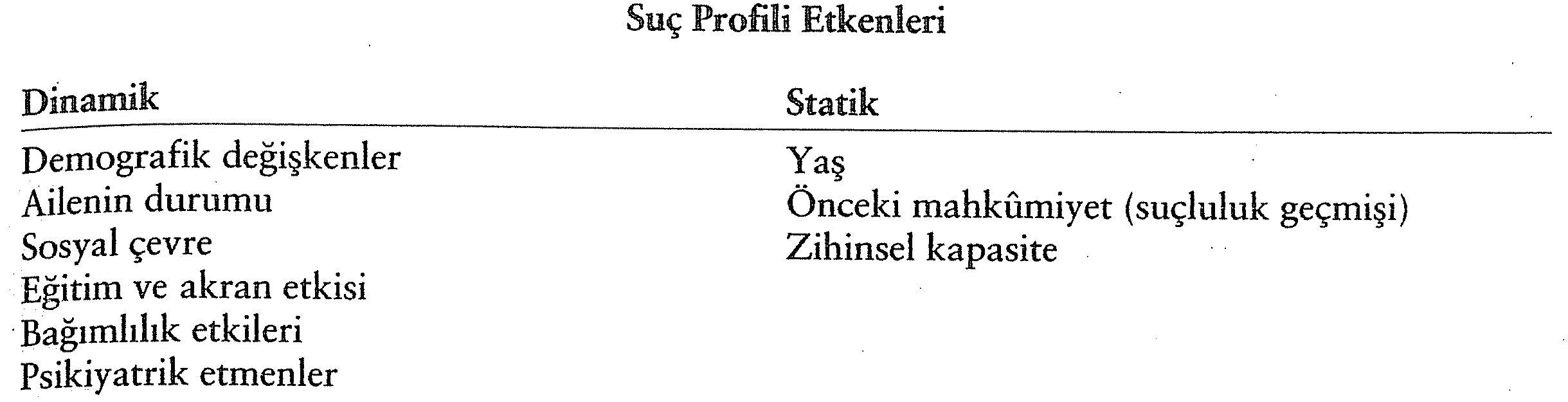 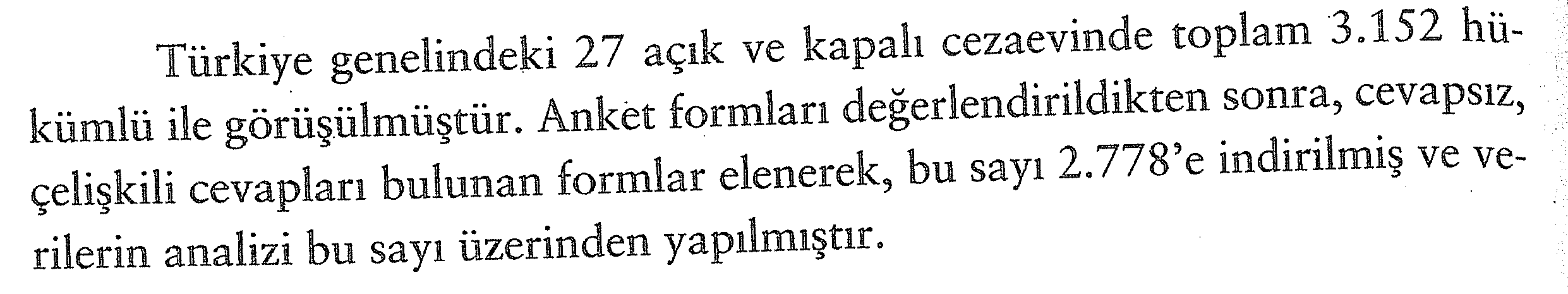 2007 verileri!
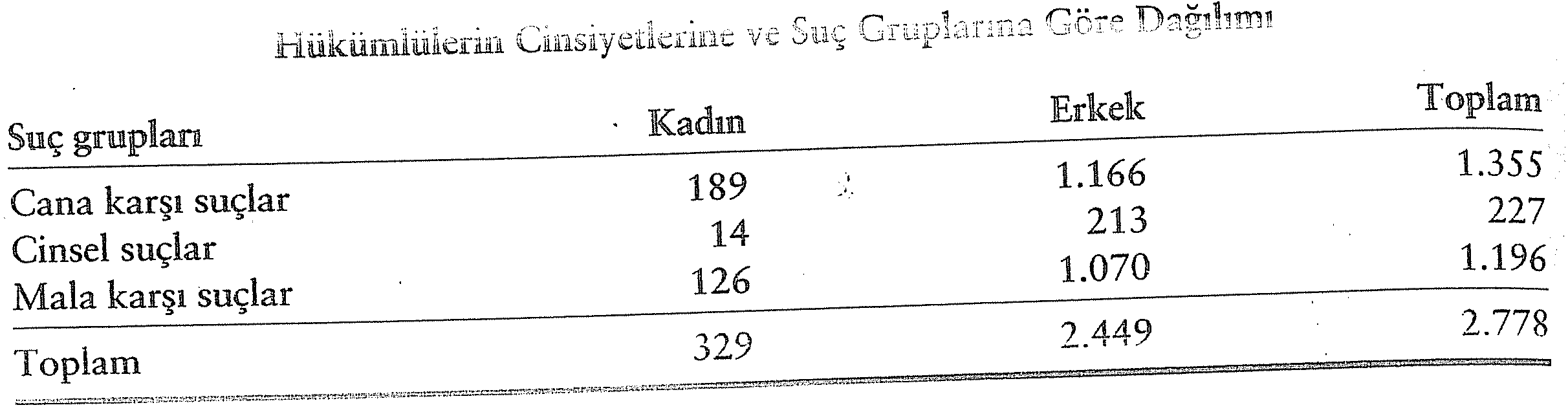 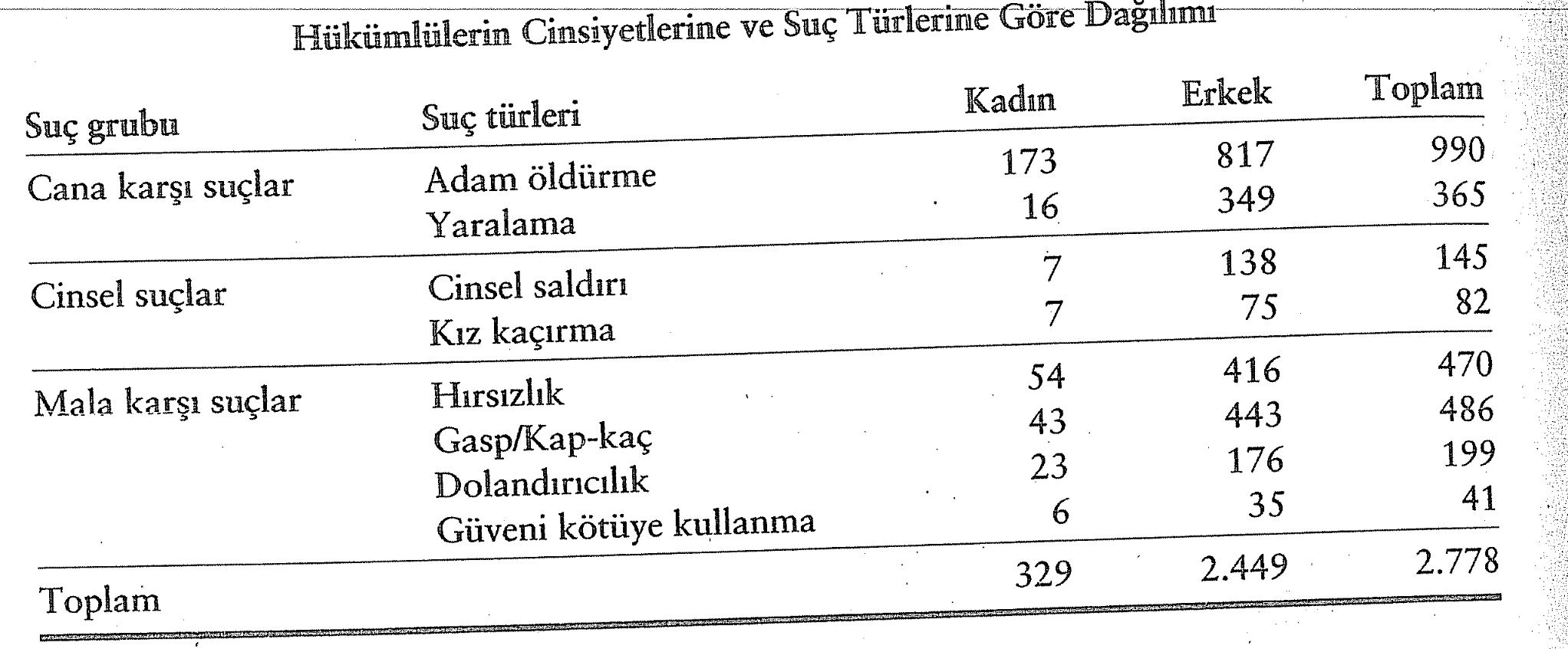 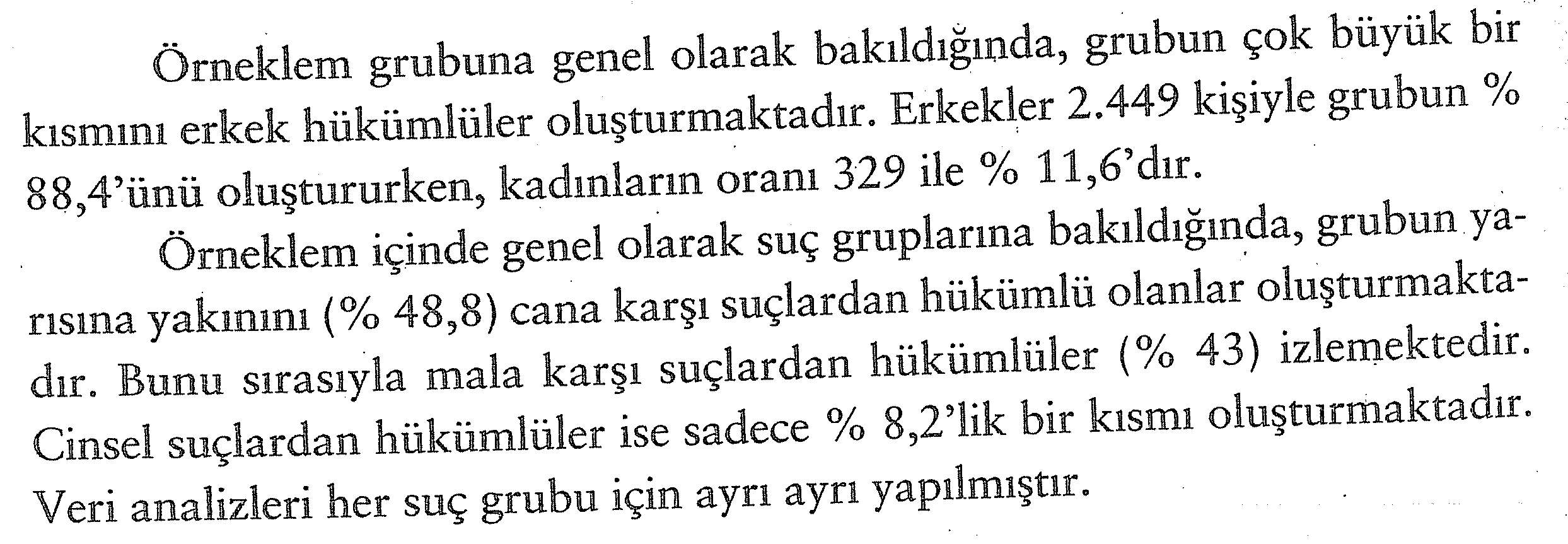 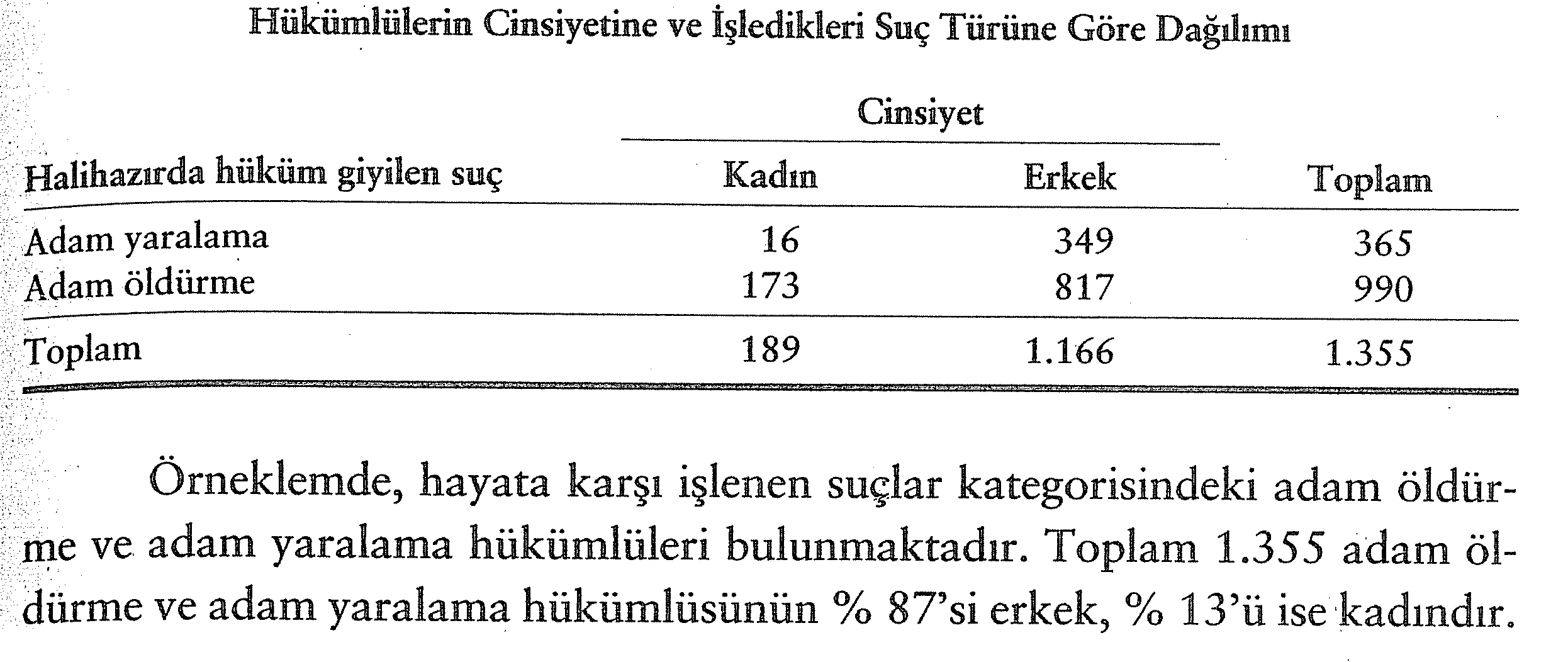 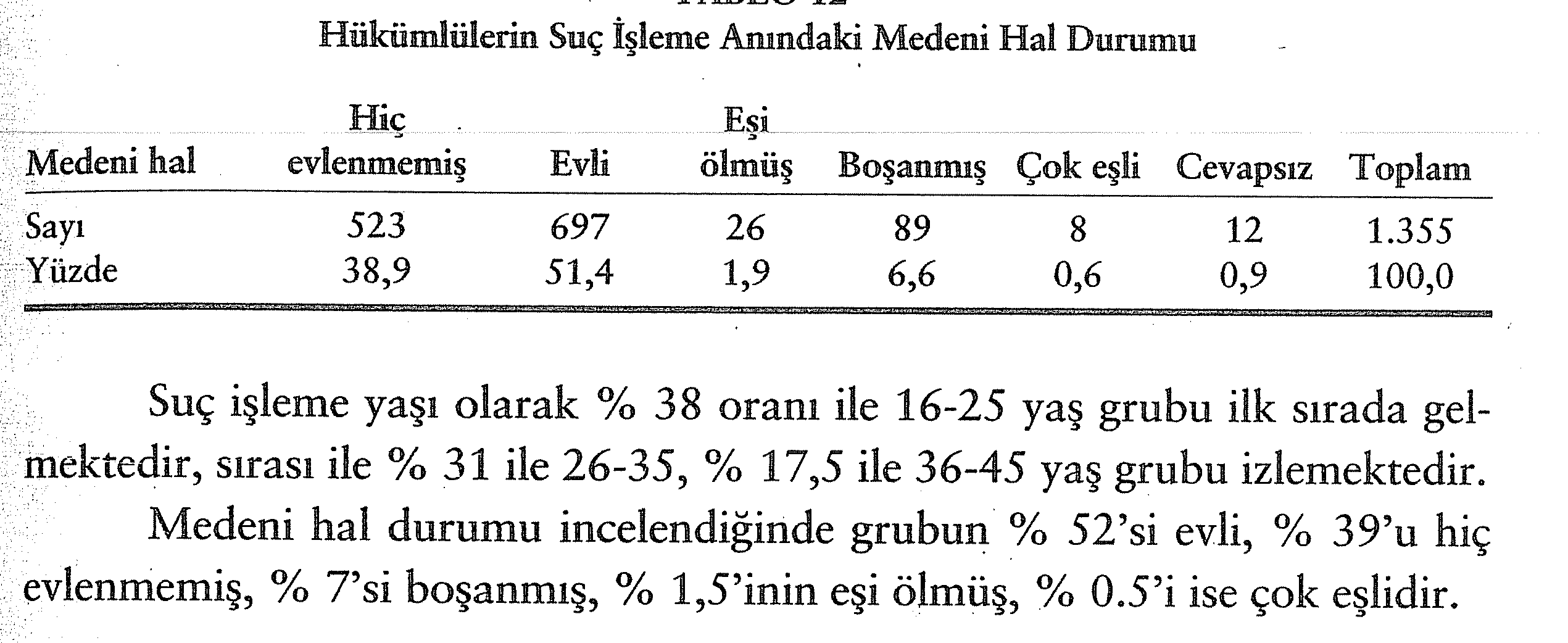 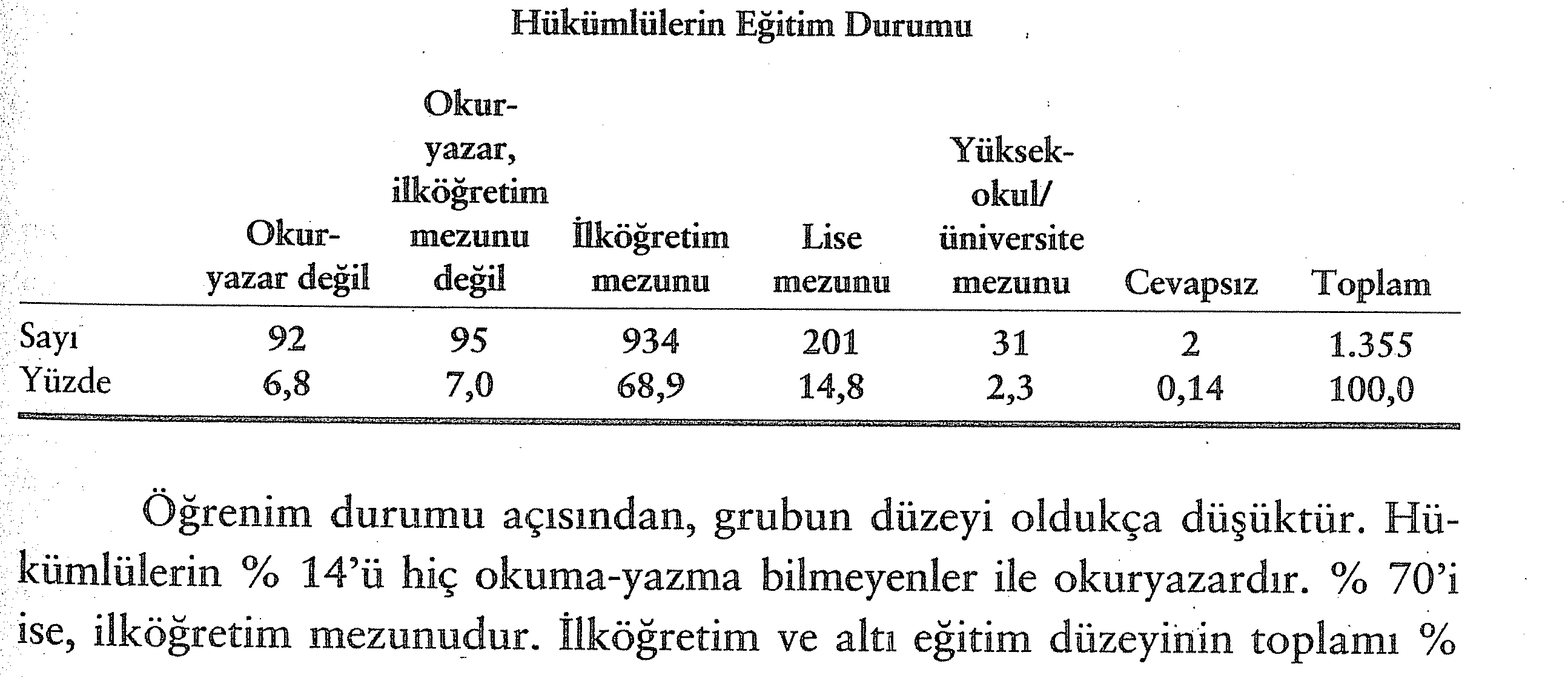 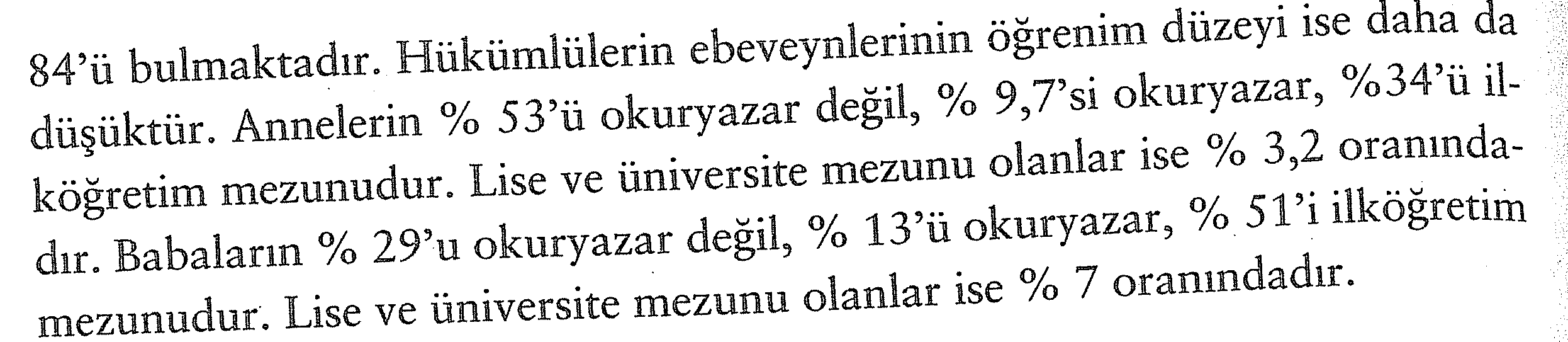 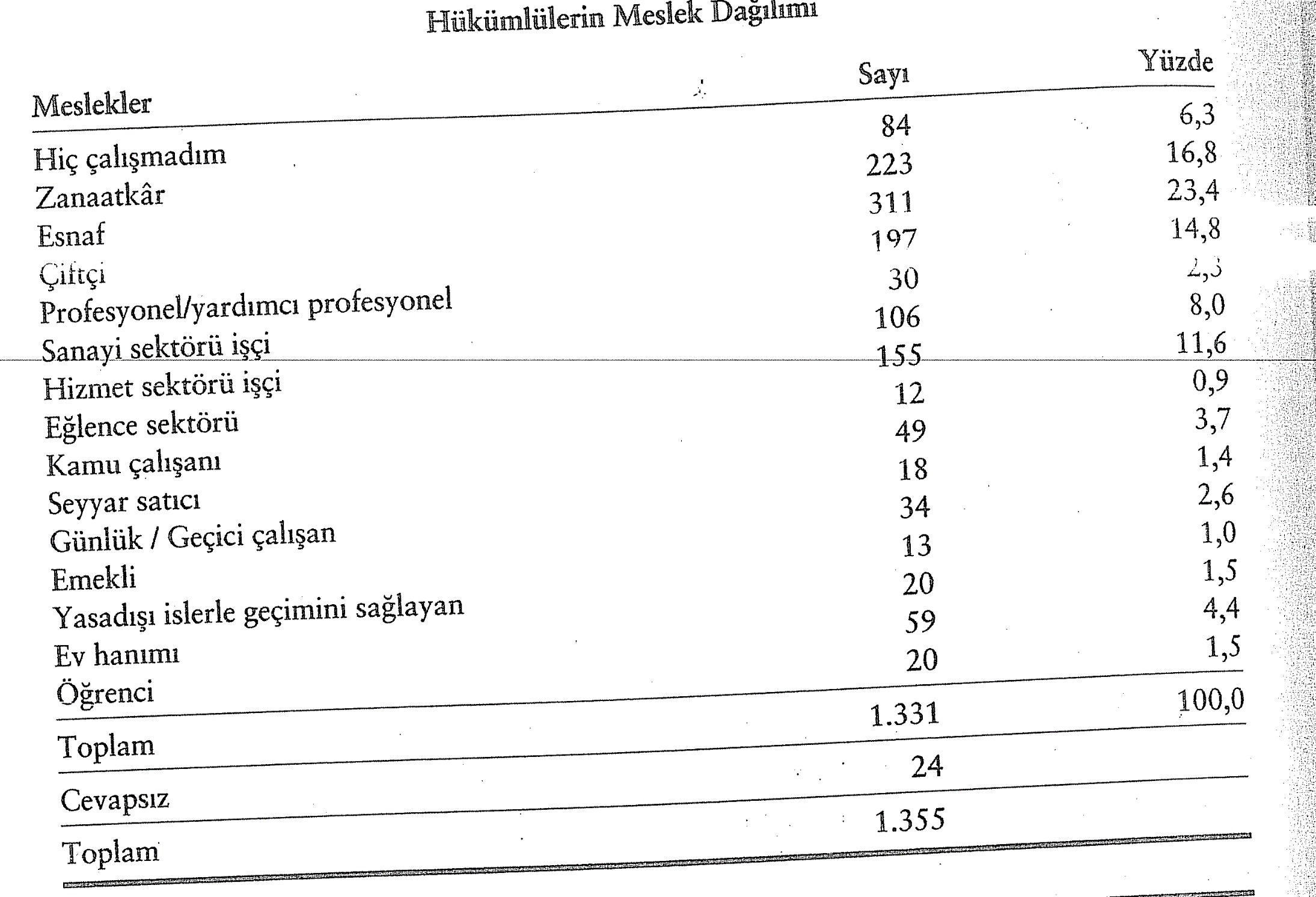 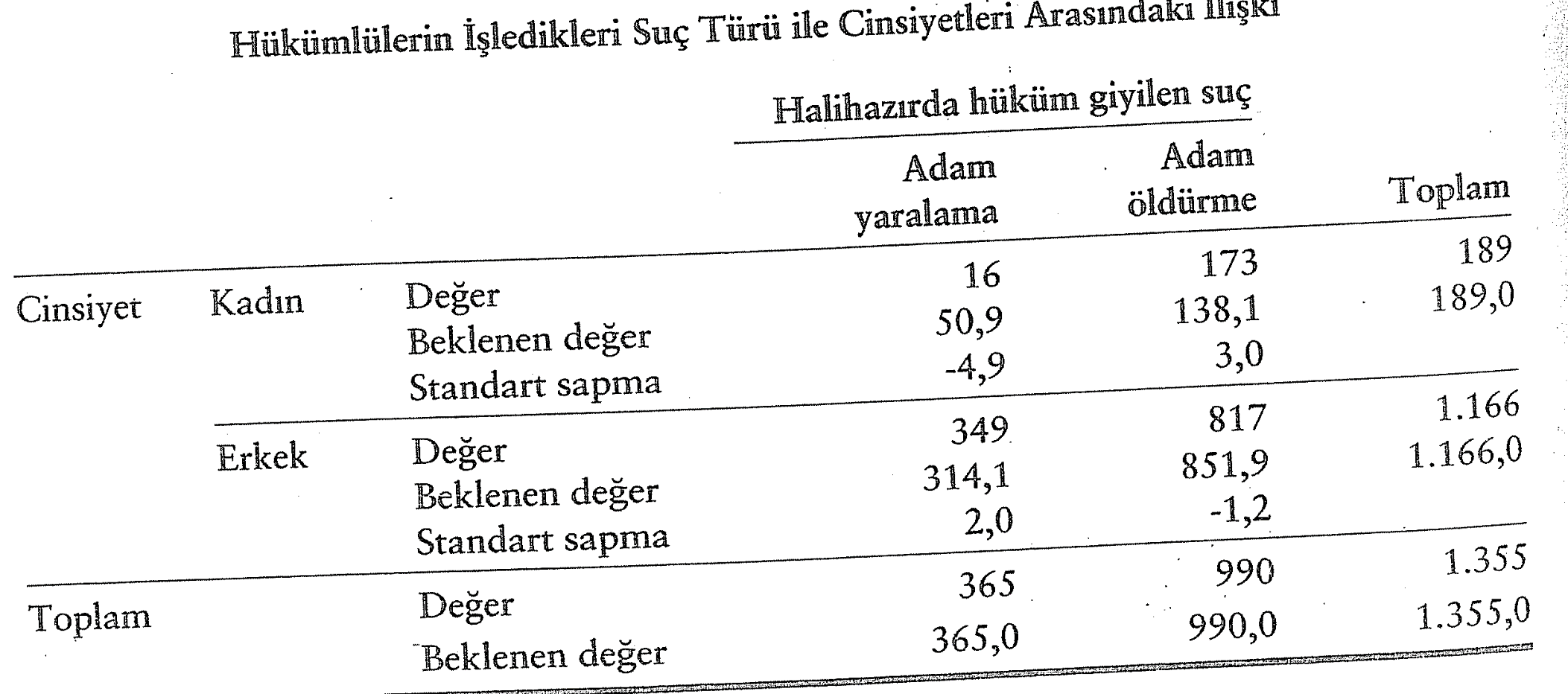 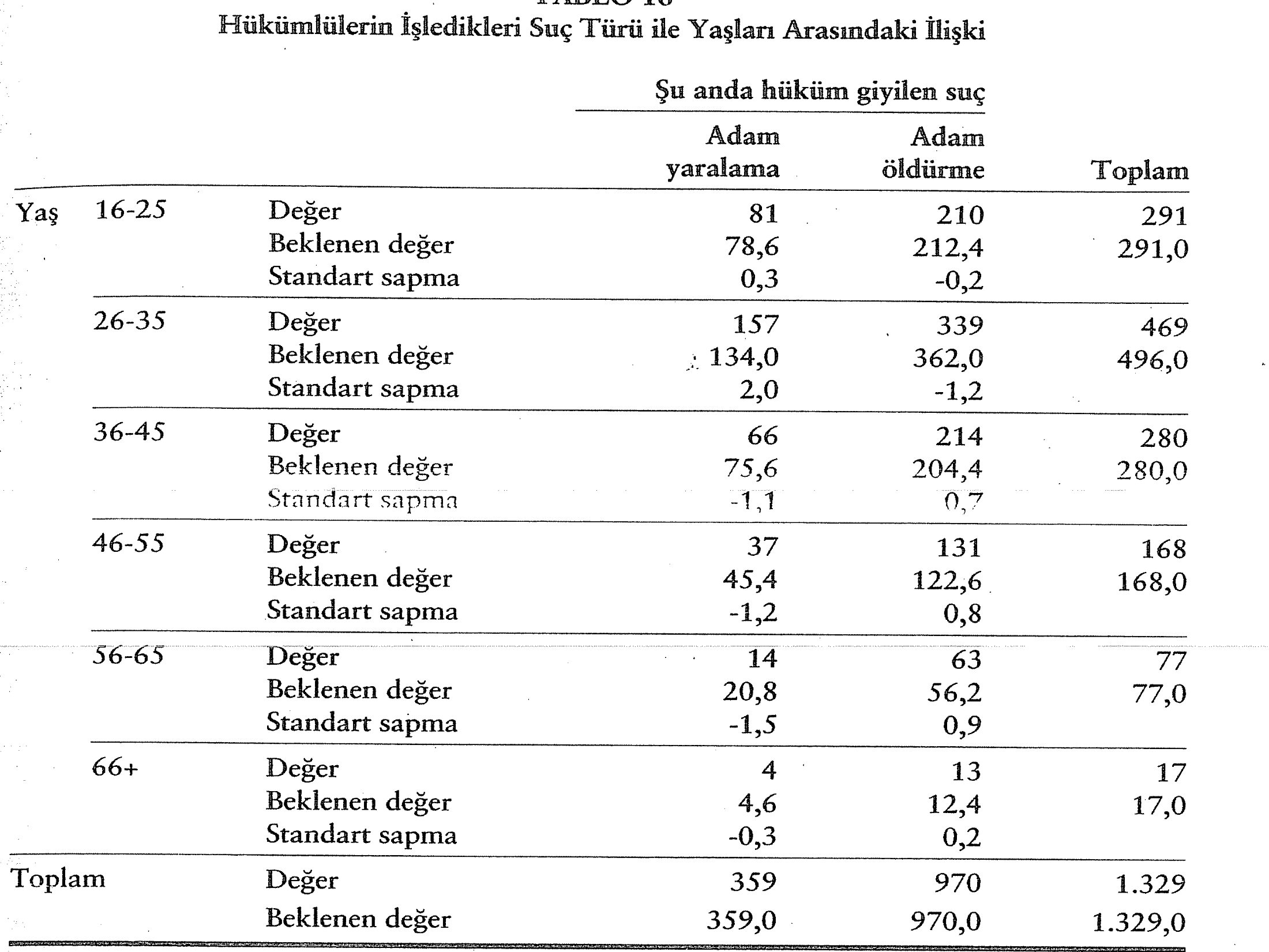 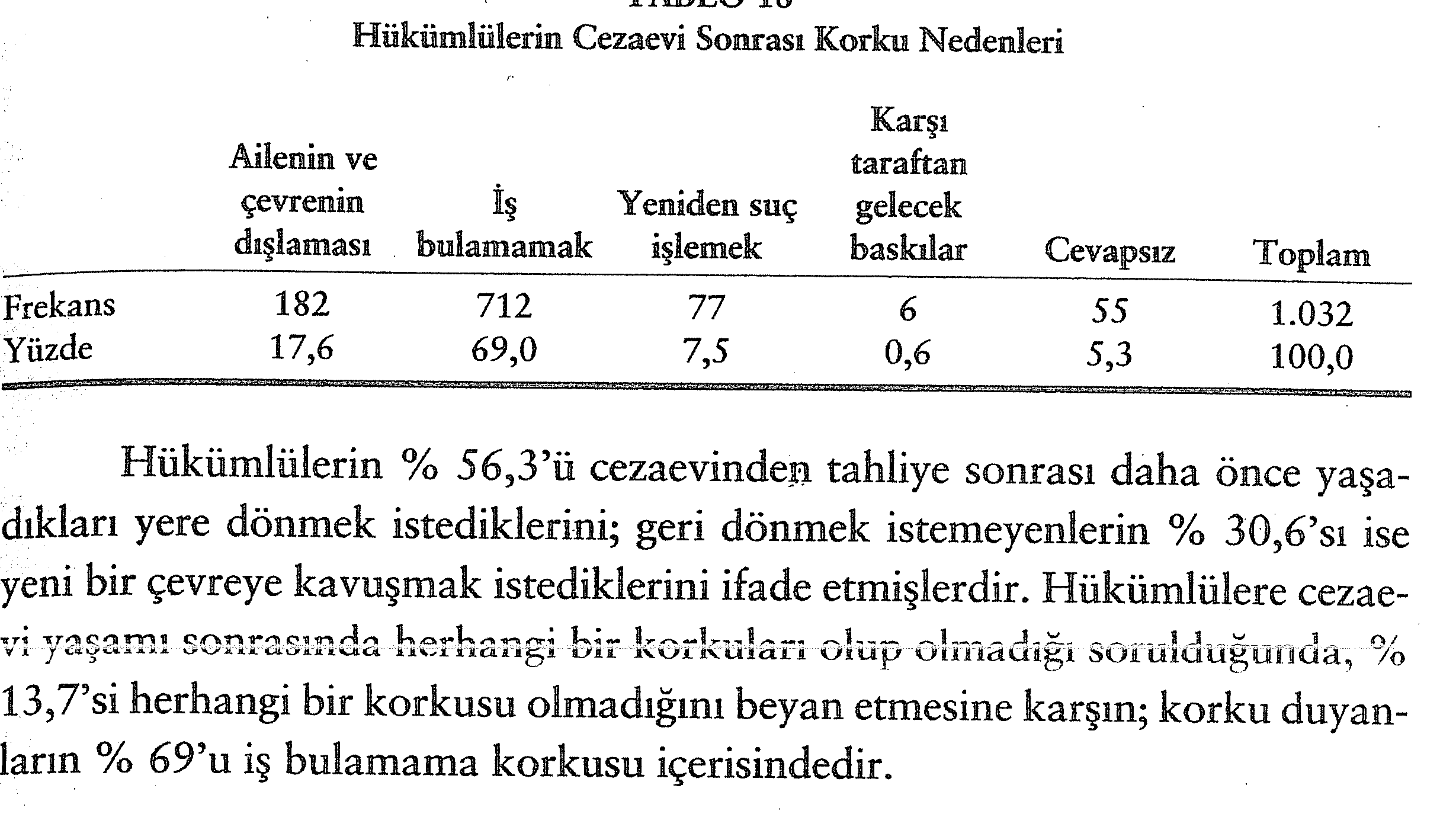 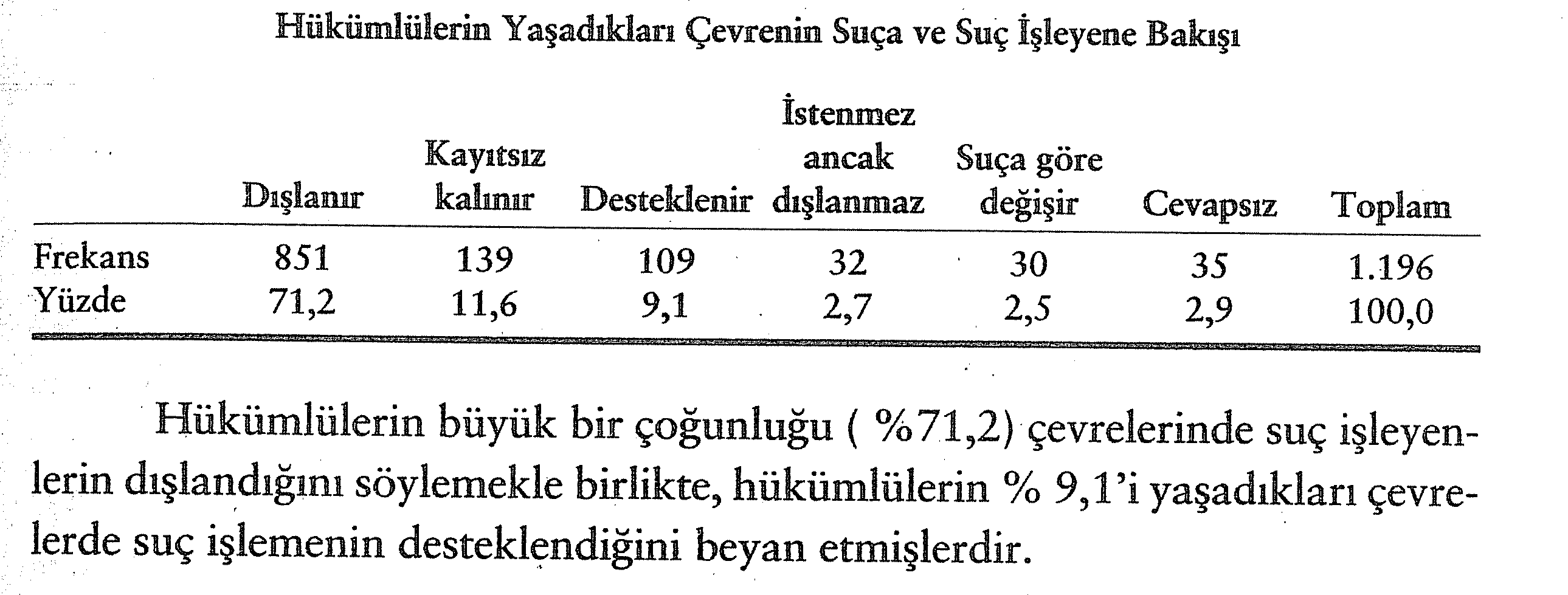 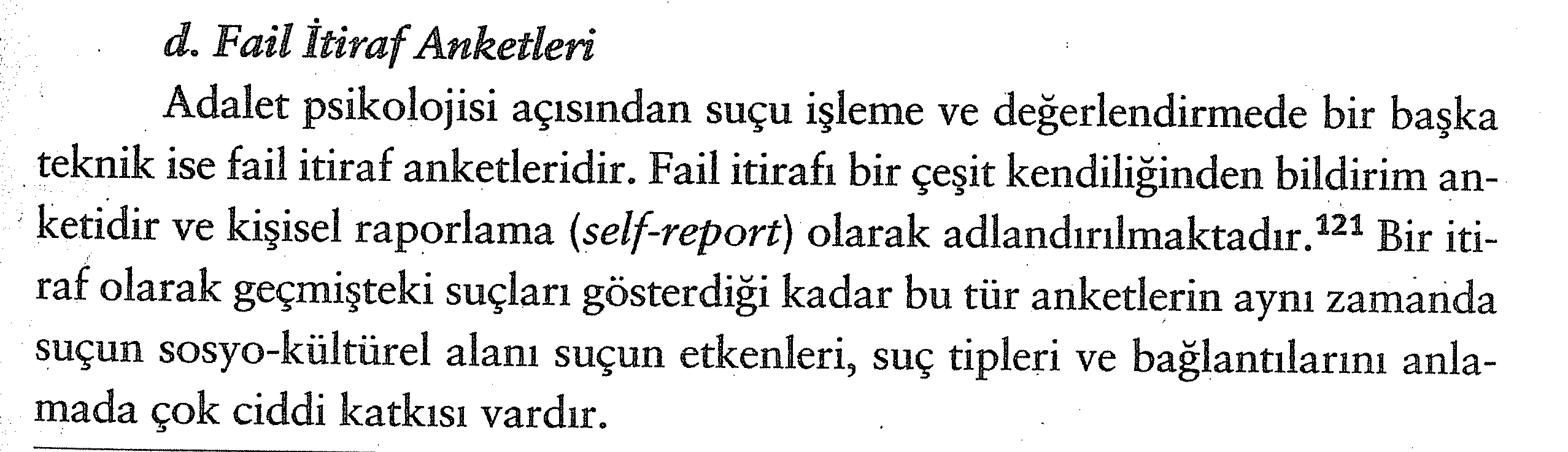 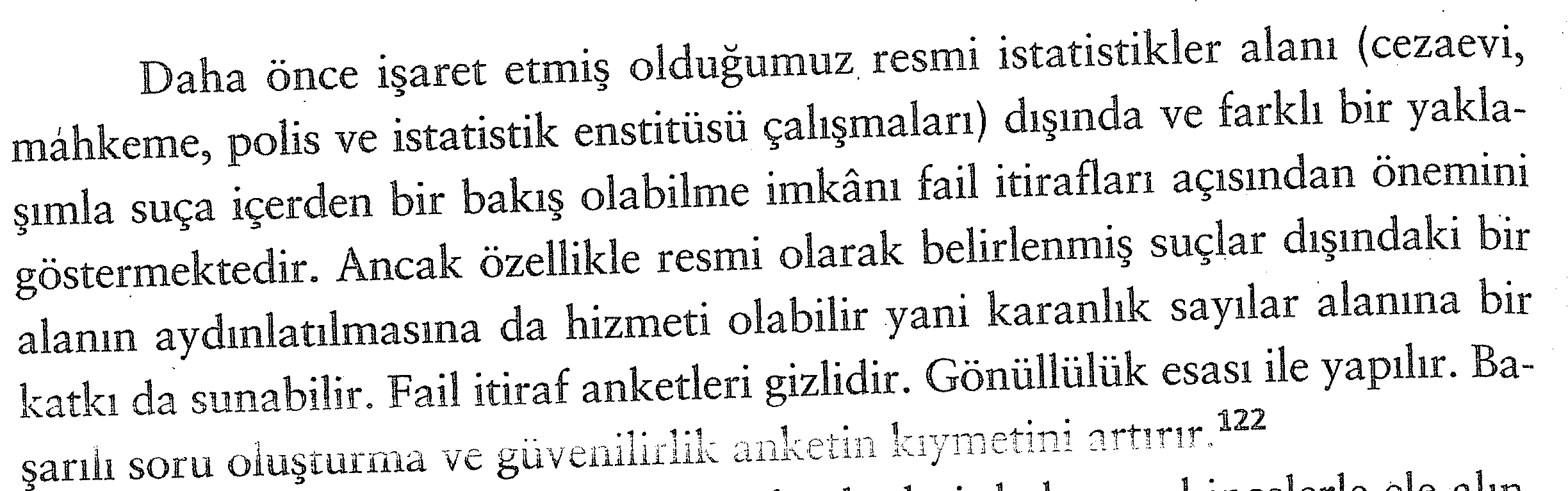 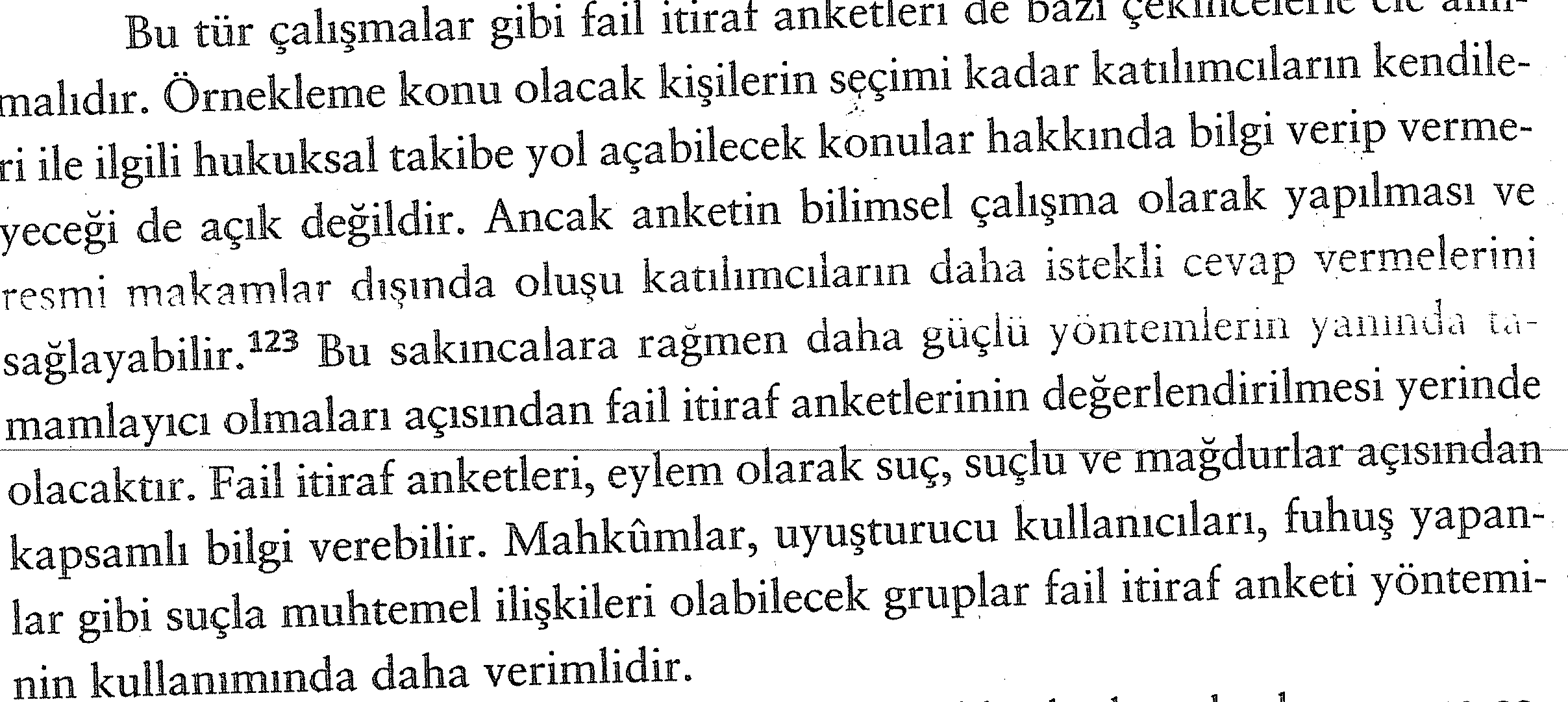 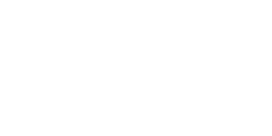 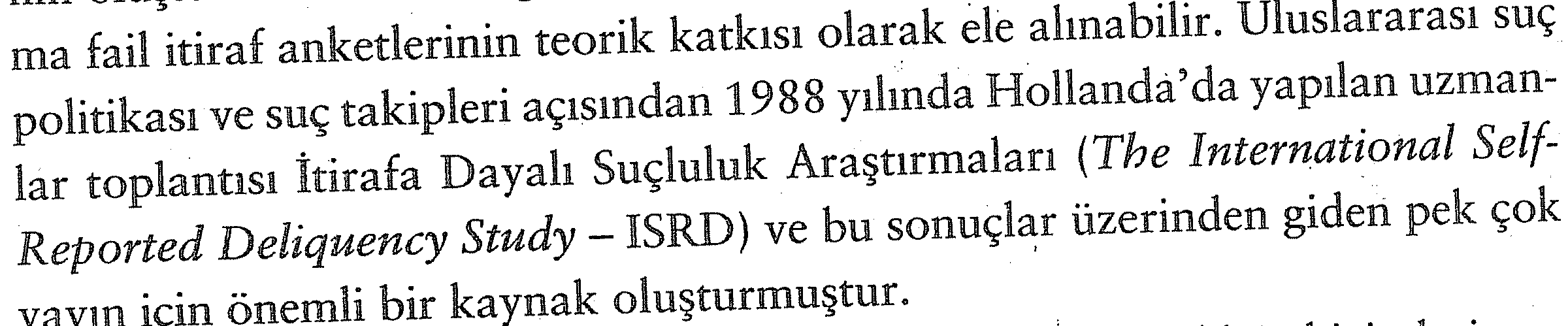 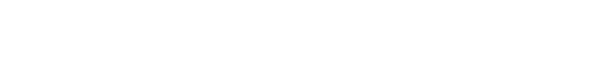 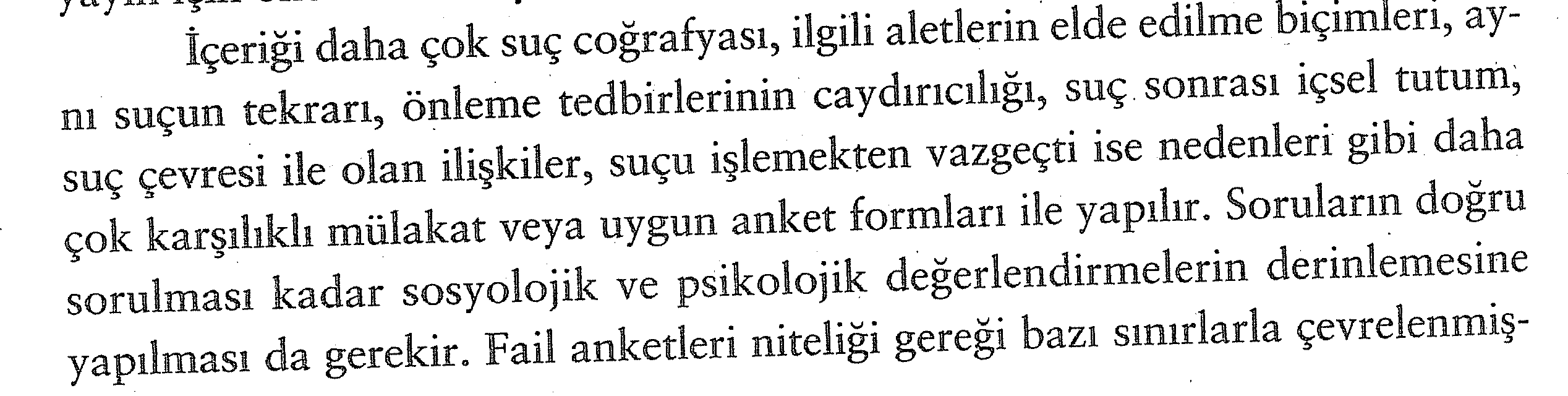 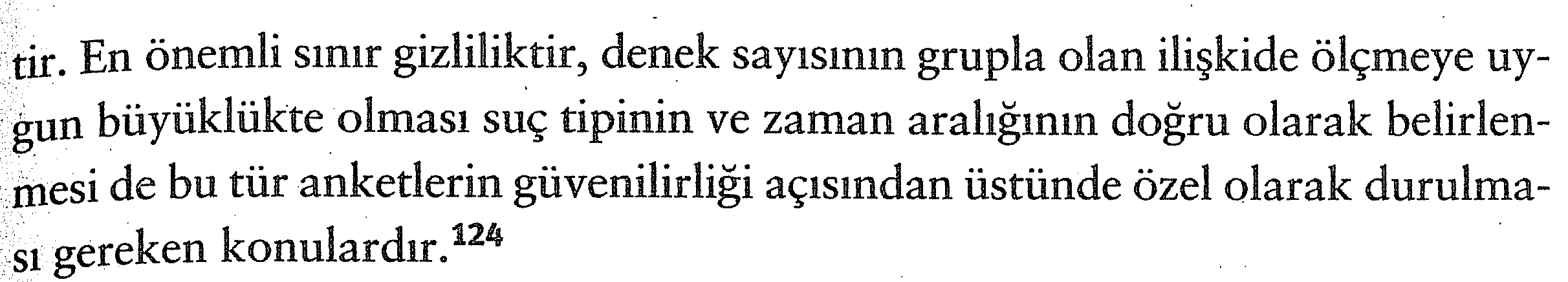 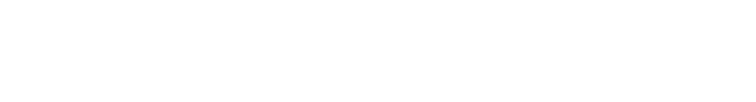 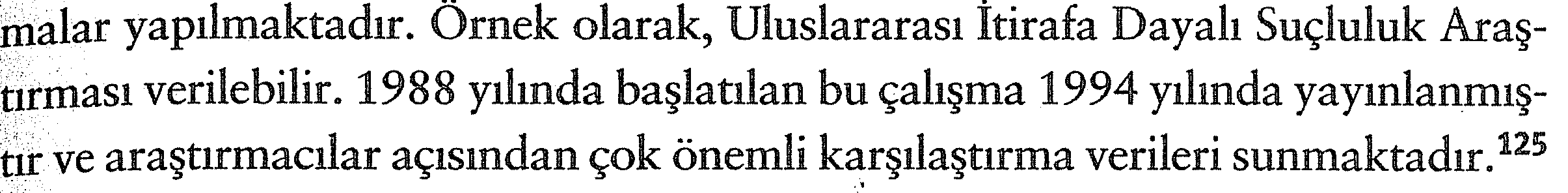 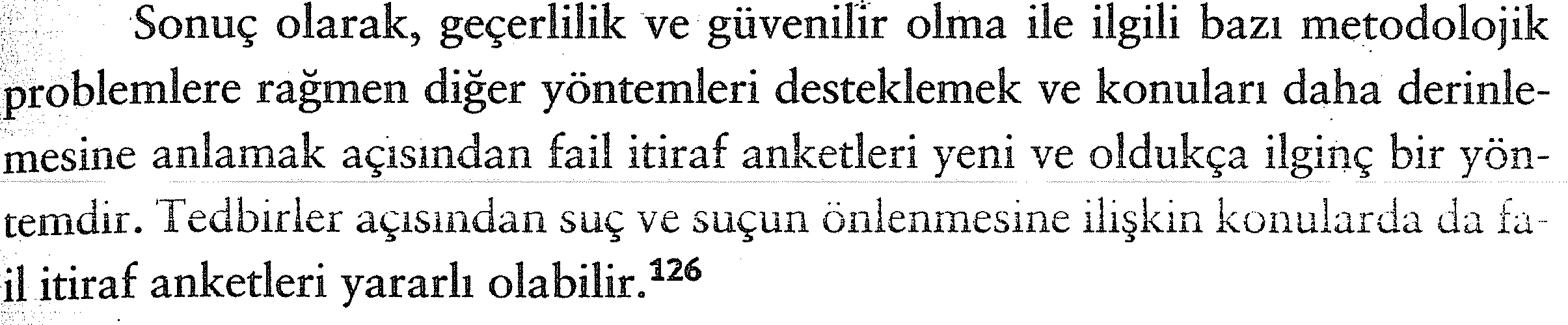